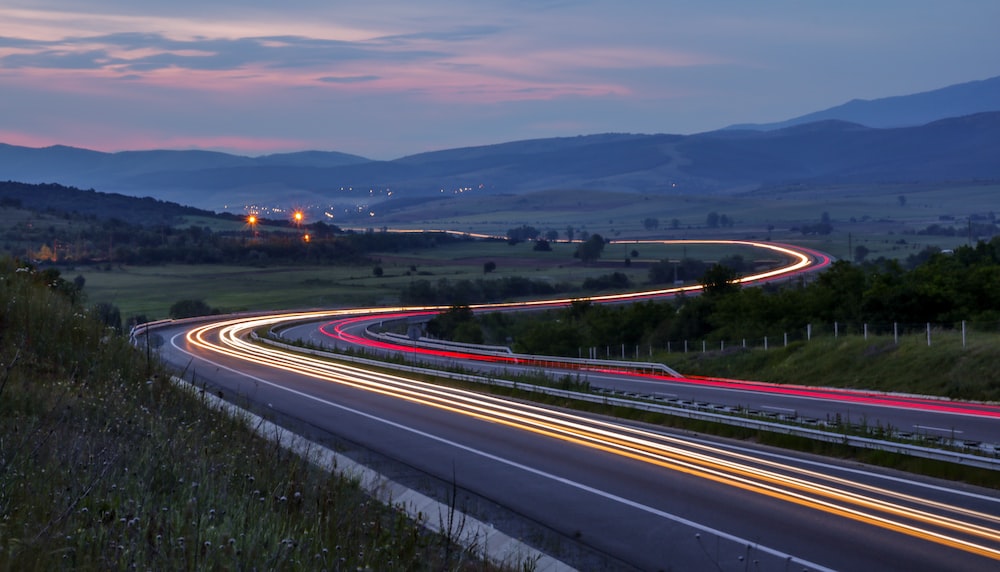 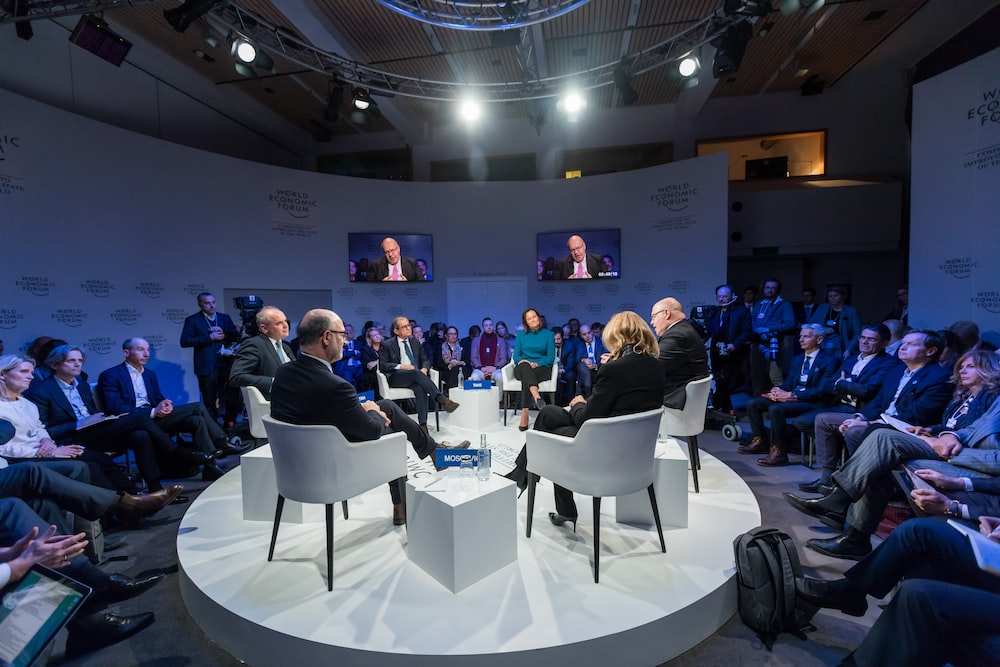 National Networking Summit on Accelerating & Maximizing Practice
CA Practice 
Growth Strategies
CA Nilesh Vikamsey
8 June 2023
SETTING THE CONTEXT
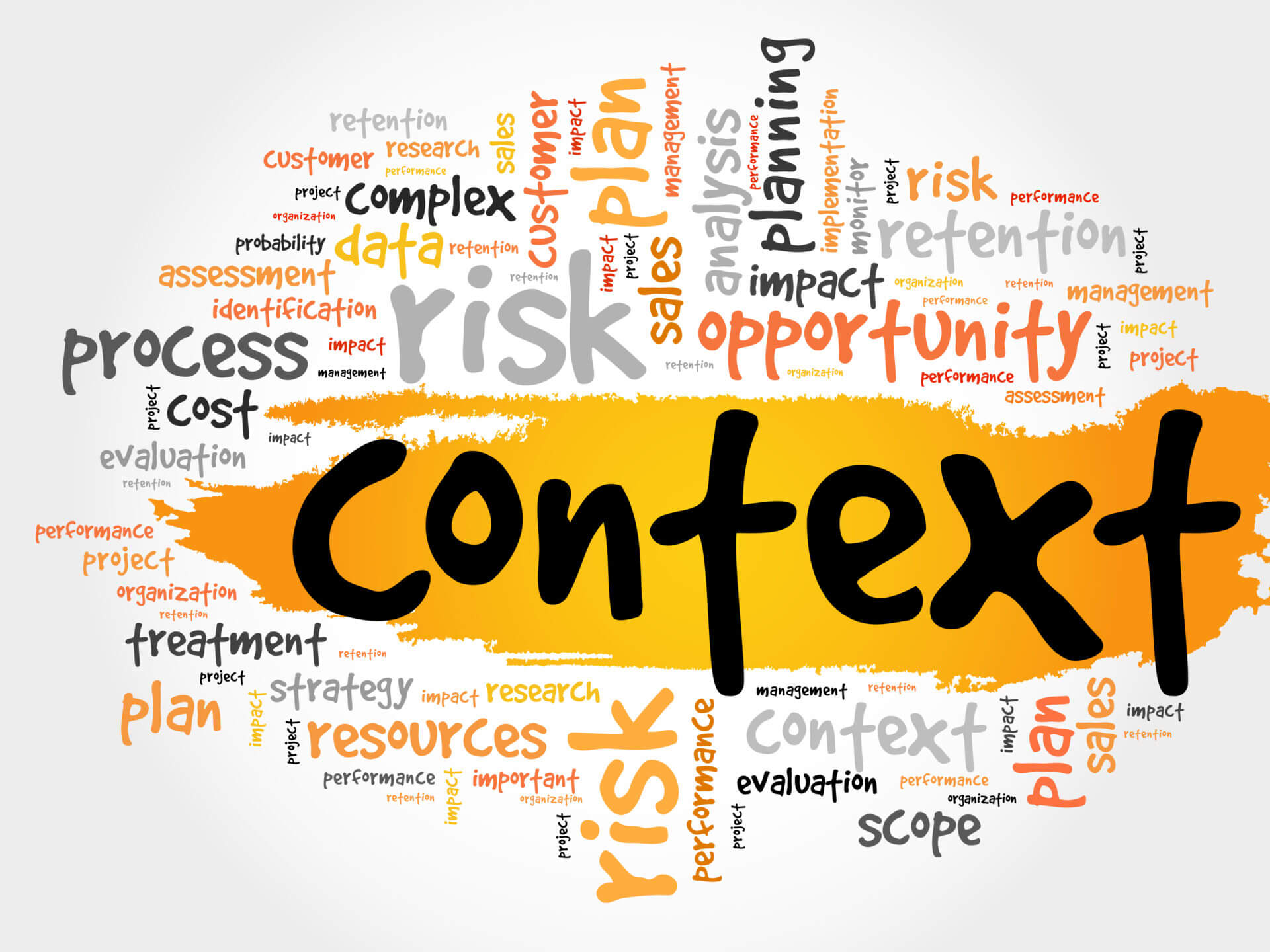 India – A Land of Opportunities 
Current Position of CA Practice
Practice Management Statistics 
Challenges in Practices
Practice Management Strategies 
Clientele & Fees
Ingredients to Successful Practices
Growth Strategies
Specialization/ New Areas
Practice & Technology
Final Thoughts
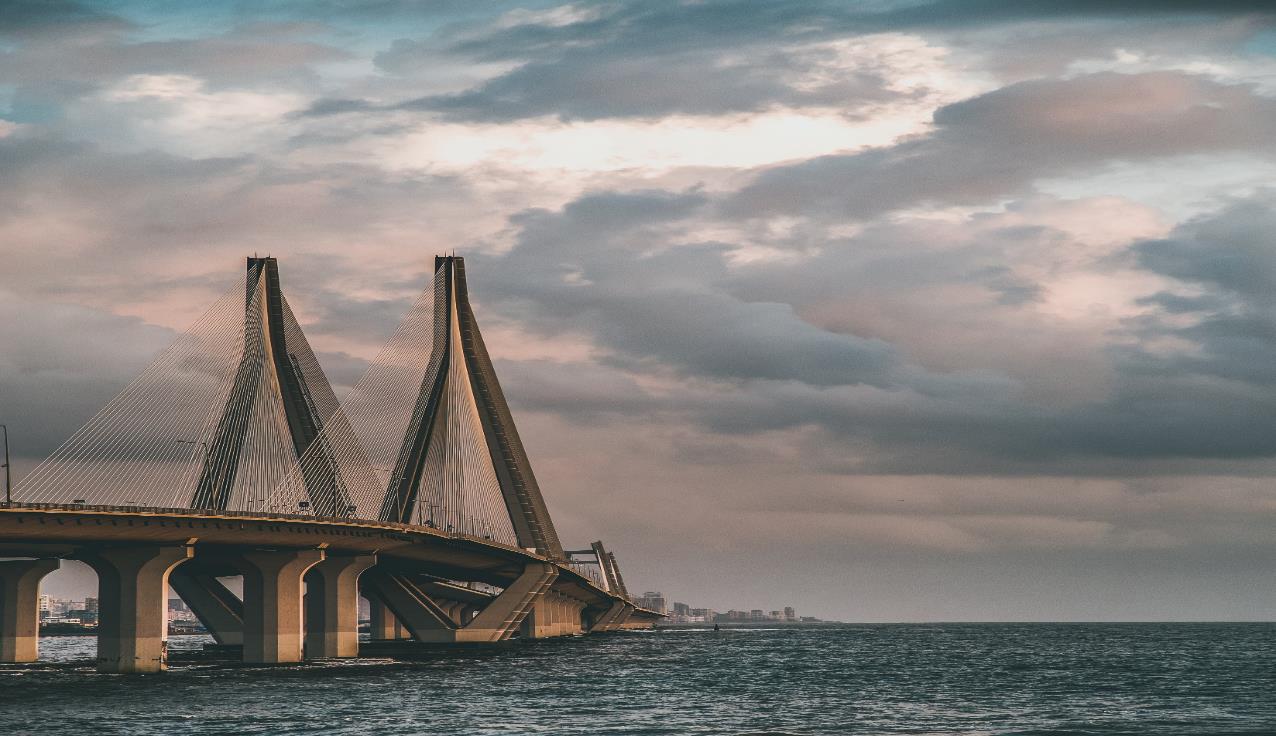 India – A Land of Opportunities
3
CA Nilesh Vikamsey
2022
2034E
2014
India GDP Growth Story -
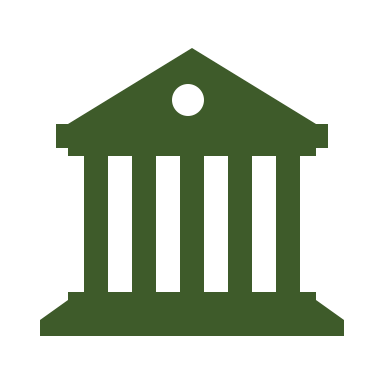 US$ 6 tn
2030E
2 Years
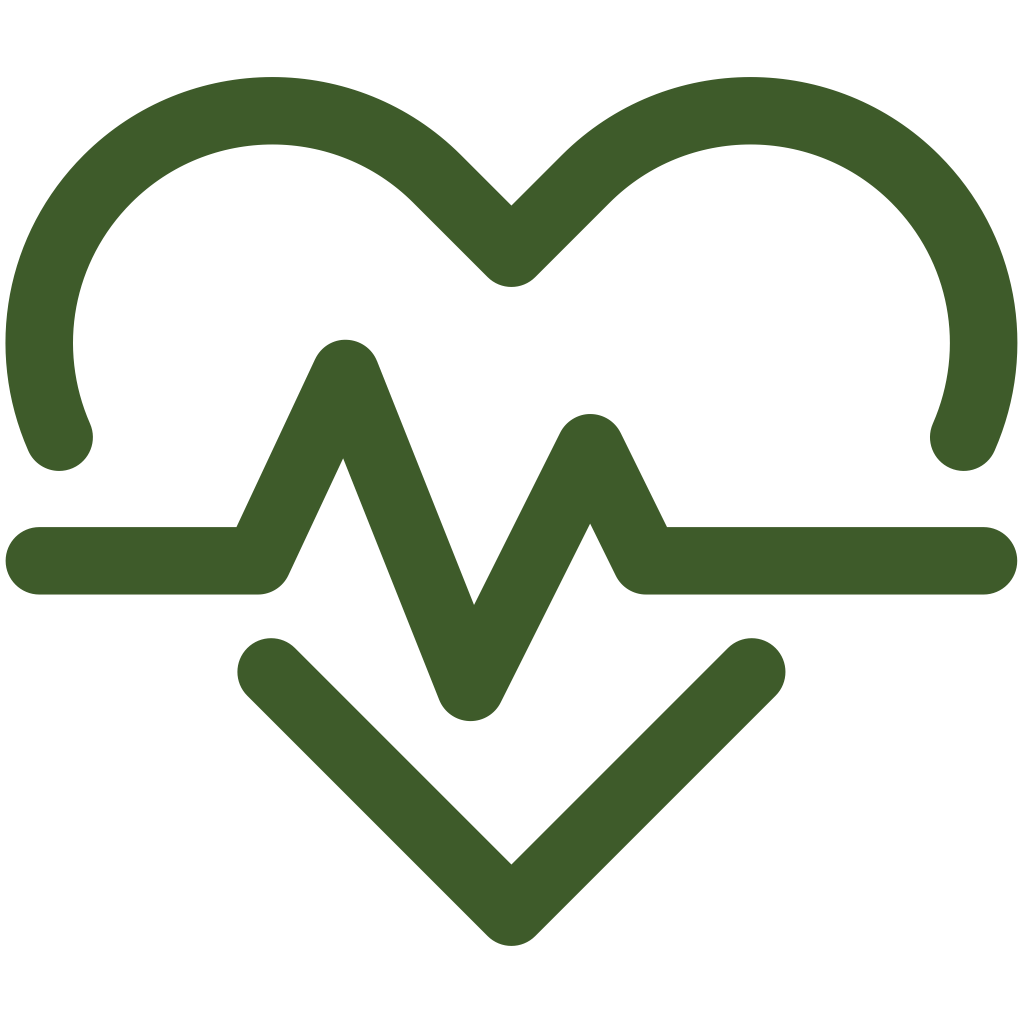 US$ 5 tn
2028E
3 Years
US$ 4 tn
2025E
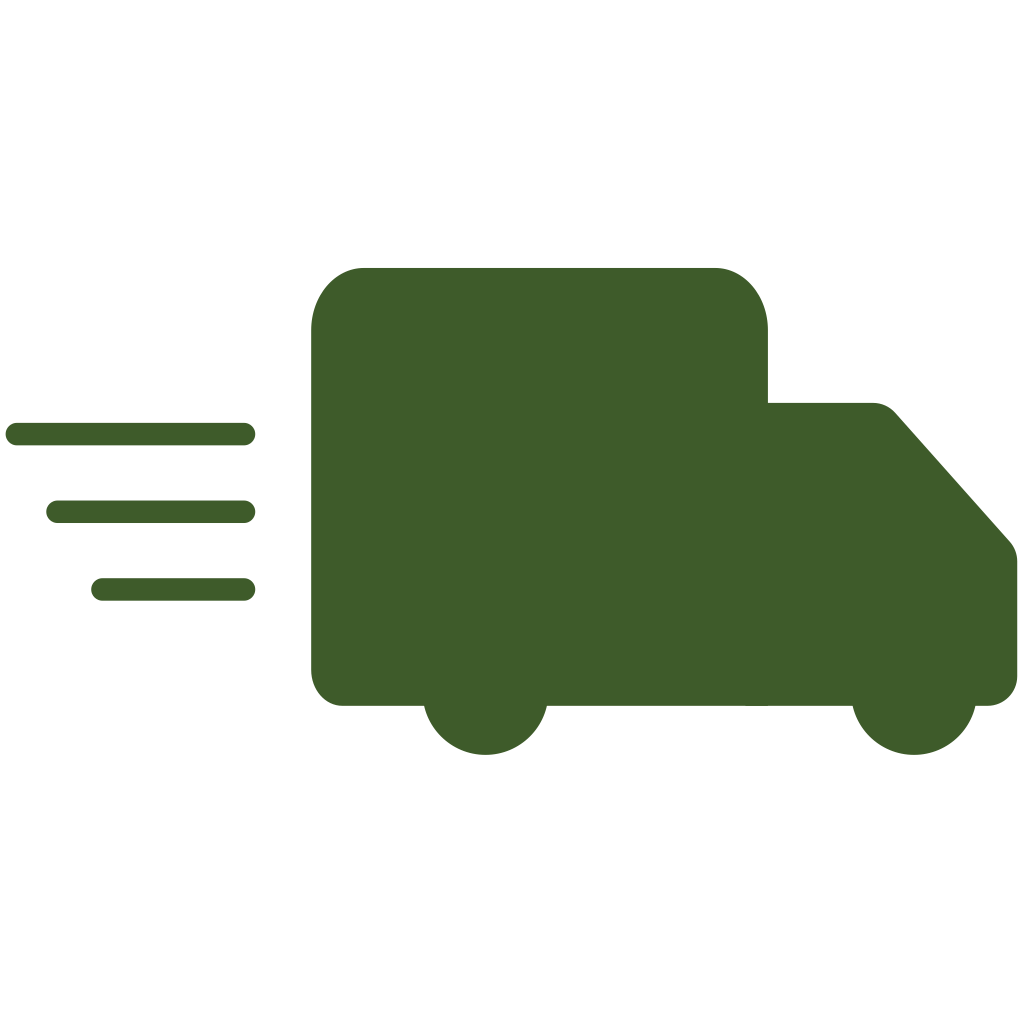 3 Years
2021
US$ 3 tn
2022
7 Years
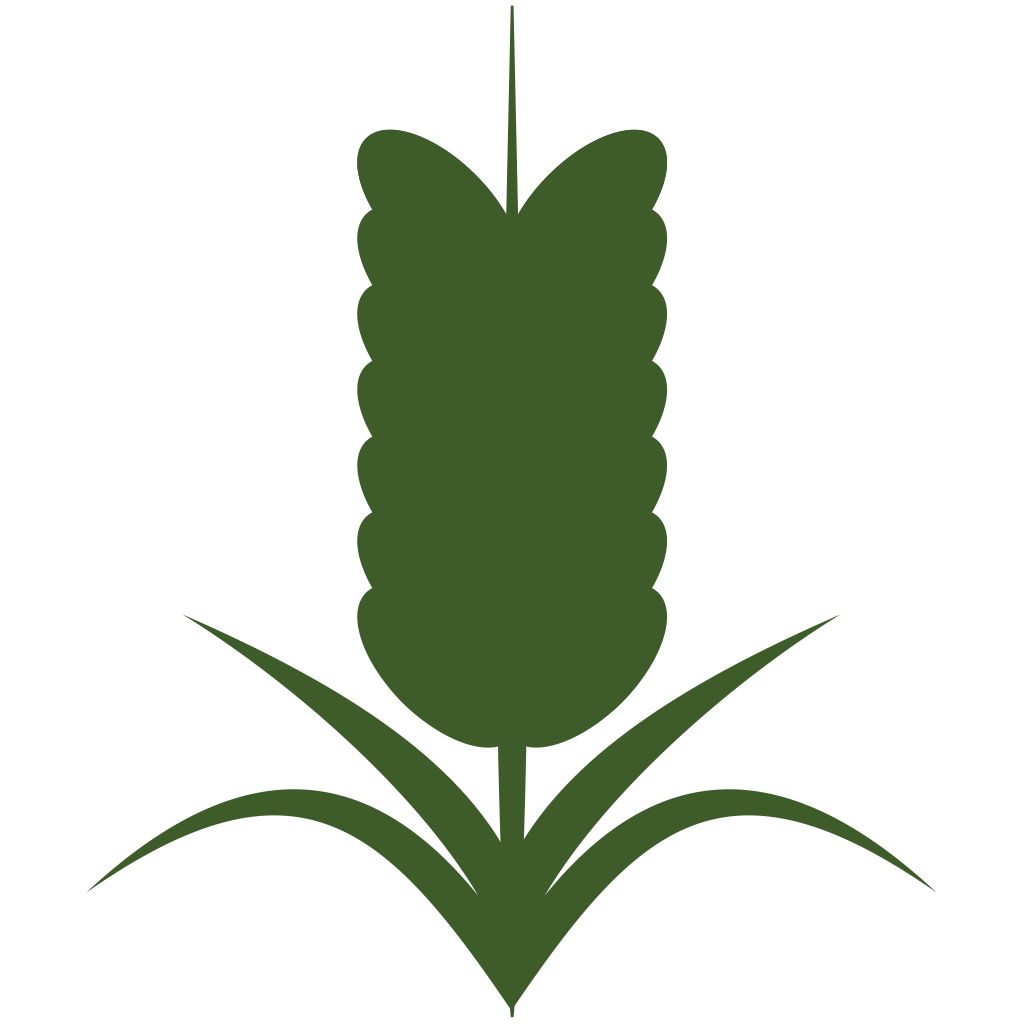 US$ 2 tn
2015
7 Years
1991
US$ 1 tn
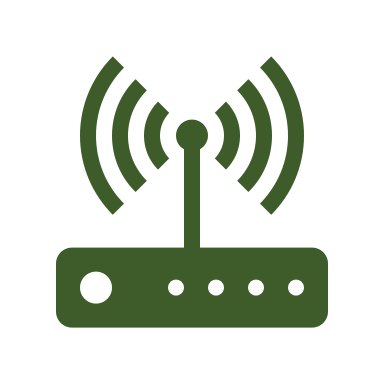 2008
58 Years
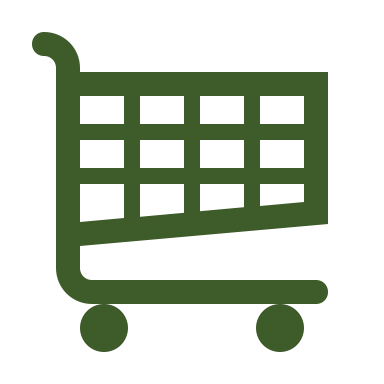 1950
Tiping Point : Demographic Dividend to last till 2055 (32 Years)
Source: UNFPA, Birth and Death Report – Govt of Assam
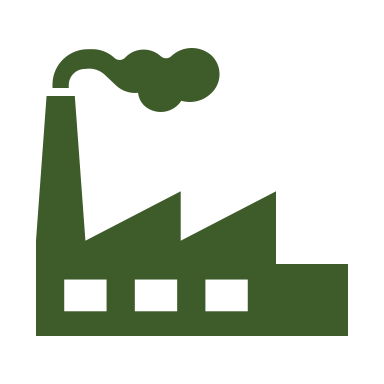 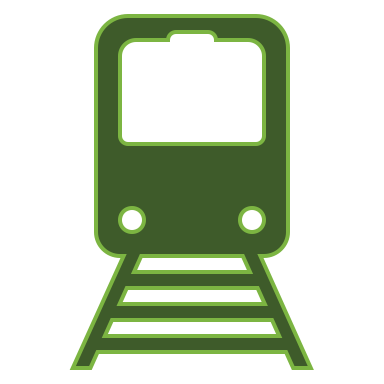 World Bank Ease of Doing Business ranking
Infrastructure
National single window logistics portal. UDAN scheme, Ports, DFT-DFC, GATI Shakti, Gift City
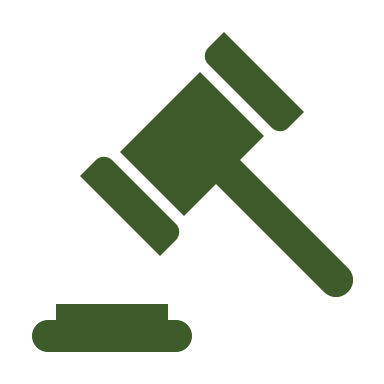 Direct Benefit Transfer
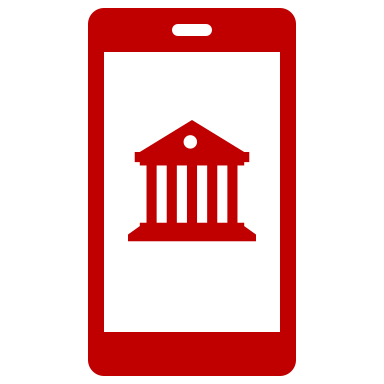 Aadhar based UPI transactions crossed 6.5 bn, valuing US$ 134.10 bn
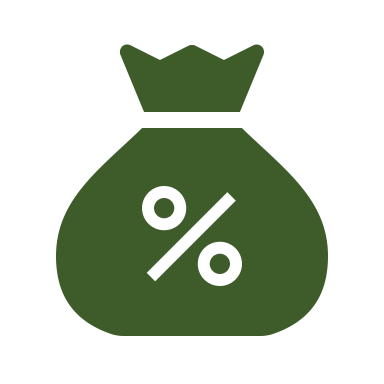 Labor Reforms
Shram Suvidha Portal – unified portal combining several tasks. EPF subscribers grew by 18.1% YOY in June 2022
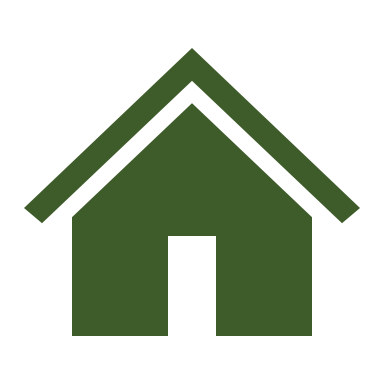 PLI SCHEME
IBC
GST
Corporate TAX
RERA
Boost domestic  manufacturing, investments and export in the telecom and networking products
Path breaking Income Tax reforms  rates starting from 15%
Insolvency and Bankruptcy Code – one stop solution for resolving insolvencies
More than 17 Indirect taxes merged into “One Nation One Tax” – GST
Reduce project delays and property fraud. Digitization of Land records for more transparent property transactions
Source – Morgan Stanley Bluepaper, Invest India
63(2020)
142(2014)
Sector wise PLI Outlay
Overall PLI Incentive Committed ~ ₹ 2 Lakh Crores across 14 key sectors, to create national manufacturing champions
PLI expected to garner cumulative capex of ~ ₹ 4.40 Lakh Crore over the next 4-5 years & could fast track the capex plans from the private sector
Incremental Revenue over 5-year period ~ ₹ 40 Lakh Crore
Employment ~ 60 Lakhs Jobs over next 5 years
Source: UNFPA, Birth and Death Report – Govt of Assam
Digital India Key Initiatives
Pillars of Digital India Programme
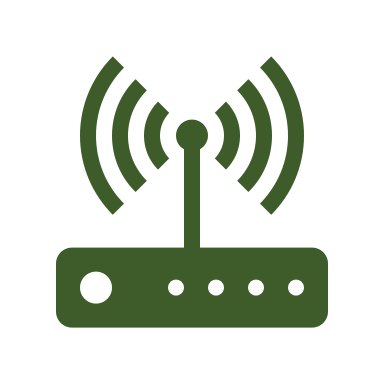 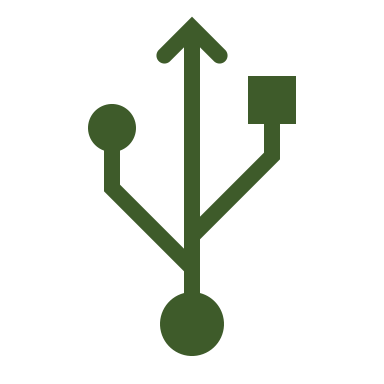 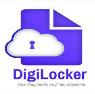 Braodband highwAY
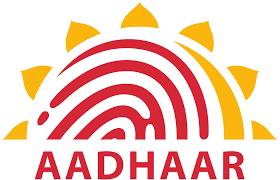 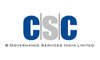 Broadband connectivity in rural areas via optical-fibre cable to gram panchayat
Universal mobile connectivity
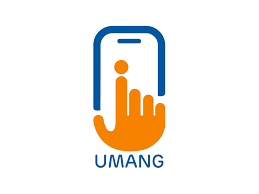 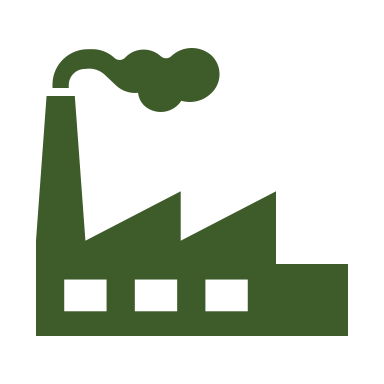 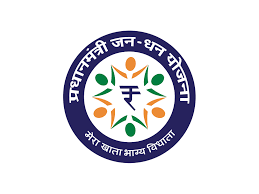 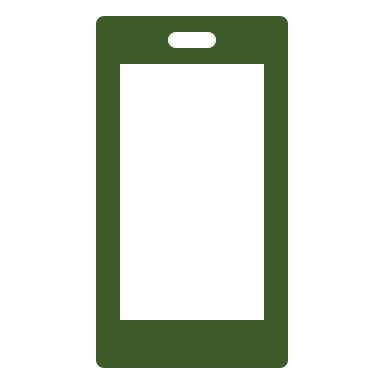 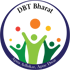 Expansion of mobile coverage to generate mobile service demand
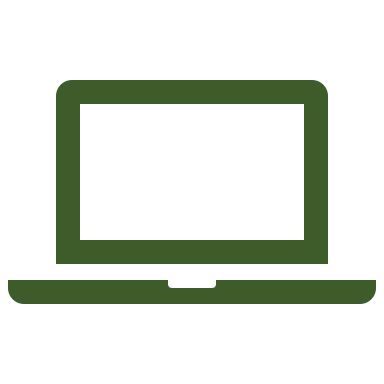 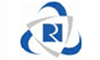 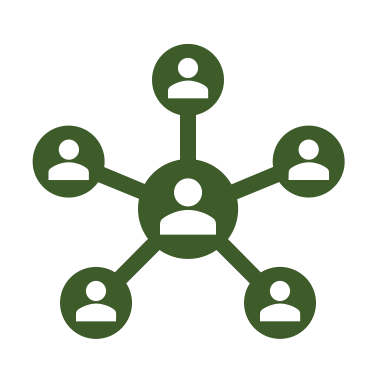 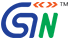 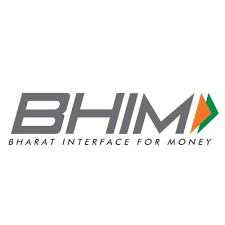 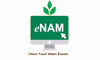 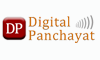 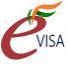 E-Kranti
IT and Information
Electrnic manufacturing
Public Internet access
Early harvest
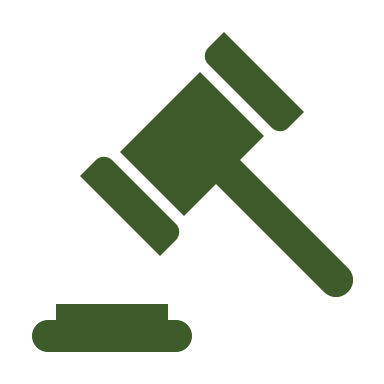 E-governance
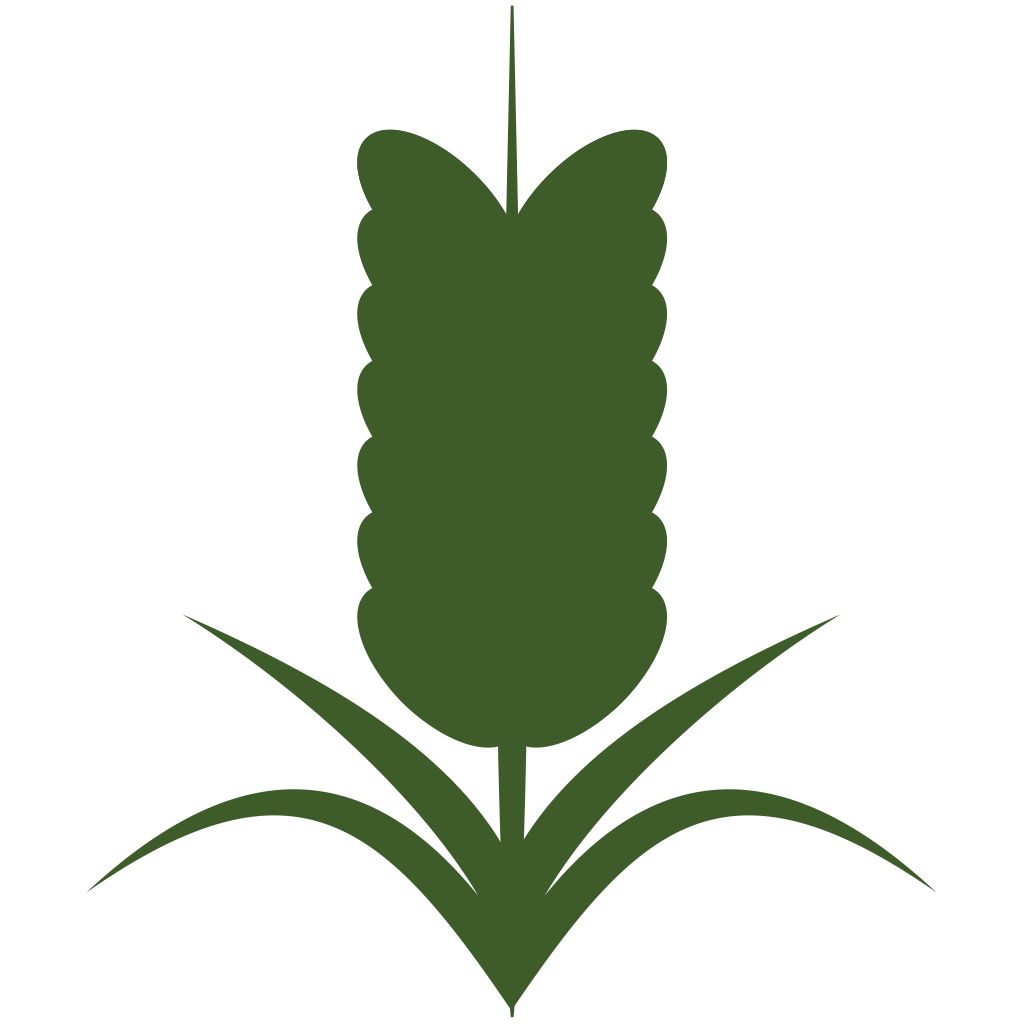 Deliver government services digitally improve efficiency, transparency and reliability
Promote electronic manufacturing in India
Offer public internet access at Common Service Centres and Post Offices
Teach young people the skills for IT and IT-enable jobs
Implement quick-turnaround projects to illustrate digitalization benefits
Re-engineer government to improve service and effici
Source – imd.com, digitalindia.gov.in
Manufacturing as share of GDP to increase from 15.6% in 2021 to 21% in 2031
2nd largest manufacturer of Mobile Handsets –14x growth in last 8 years
Expected Manufacturing Revenue – 3x
Defence
Share of domestic capital procurement – 68% in FY 22

Defence export of ~ ₹ 0.12 Lakh Crores in FY22
Automobiles
3rd Largest in Volume by 2030

EV – Grow at CAGR of 49% 2022-2030
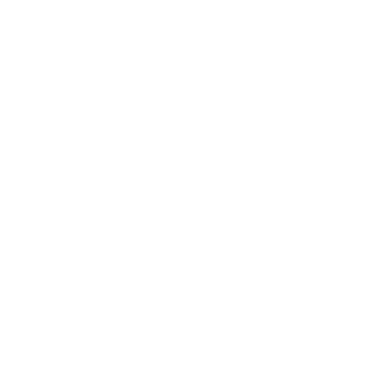 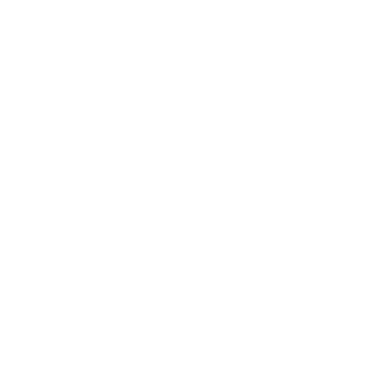 Electronics
5th largest consumer of electronics by 2025

Semi conductor market – ₹ 1.2 Lakh Crores in FY 20 to ₹ 8.8 Lakh Crores by FY 30
Gems & Jewellery
₹ 5.6 Lakh Crores jewellery export by 2025
27% of global jewellery consumption
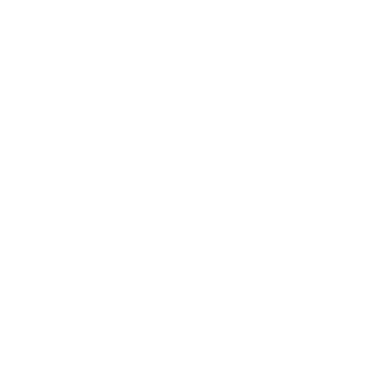 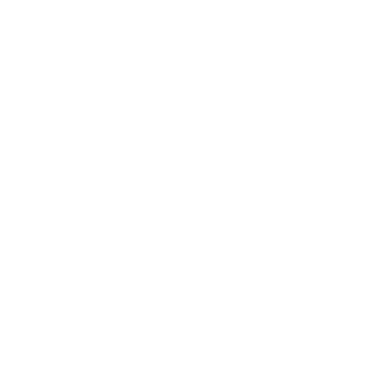 160.08Bull
In ₹ Lakh Crores
119.2Base
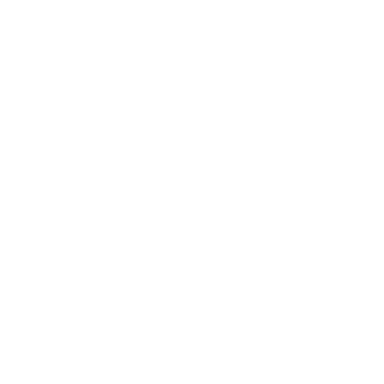 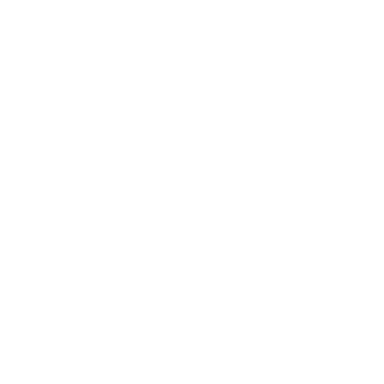 73.4Bear
Metals
2nd Largest Coal, Aluminium and steel producer
Engineering
Capital Goods – ₹ 9.21 Lakh Crores turnover by 2025
35.7
23.6
5.9
2.5
3.3
F2012
F1992
F2032E
F2002
F2022
F1982
Source – Morgan Stanley Bluepaper, ibef, investindia
Government recognises the potential of sunrise opportunities and aims to enhance domestic productivity by implementing compassionate policies, light-touch regulations, facilitative actions, and promote research and development.
₹ 0.60 Lakhs Crore by 2025, CAGR - 20.2% 

to add ~ ₹ 40 lakh crore bn to India's GDP by 2025
₹ 4 Lakh Crores by next 5 years
Space economy
Artificial Intelligence
SUNRISE 
Opportunities
₹ 0.60 Lakhs Crore by 2025, CAGR - 12.8% 

250 plus Geospatial Startups in India
Demand @ ₹ 8 Lakh Crores by 2025, CAGR - 19.5%
Geospatial systems
Semiconductor
Domestic Pharmaceutical Market – Grow @ 3x, ₹ 9.6 - ₹ 10.4 lakh crores by 2030

Biotechnology Industry – 
₹ 12 lakh crore by 2025
4th largest installed renewable capacity in the world

Net zero carbon emissions by 2070

Meet 50% of electricity needs from renewable sources by 2030
Genomics & Pharma
Green energy
Source –Invest India, IBEF, Nasscom
AIRPORTS
RAILWAYS
7th  largest civil aviation market - 3rd largest in next 10 years – IATA

Number of Airports is likely to cross 200 in next 4-5 years

UDAN – to promote Aviation growth in remote areas
4th largest railway network in the world

Largest employer in India and 8th   largest in the world

Emerging railway trends (Bullet train, Vande Bharat, Hyperloop, Dedicated freight corridor)
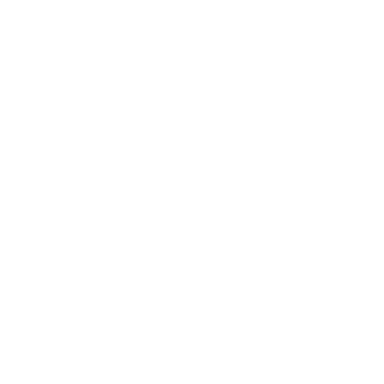 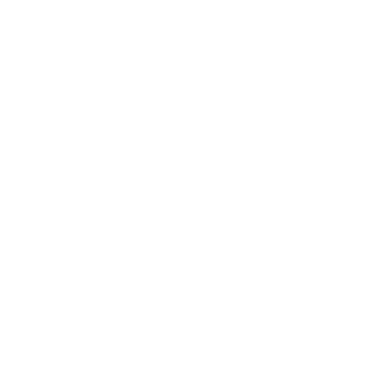 INFRASTRUCTURE
ROADS
PORTS
Plans to invest ₹ 6.56 lakh crores in port projects by 2035

India owns over 30% global market share in the ship breaking industry – Alang largest ship-breakying yard

Maritime India Vision - Unlocking additional revenue of ₹ 0.21 lakh crore and 20 lakh direct and indirect jobs by 2030
2nd Largest road network in the world

The Bharat-Mala Project- >65000 km of national highways to be constructed

Toll collection through GPS and removal of toll booths in coming years
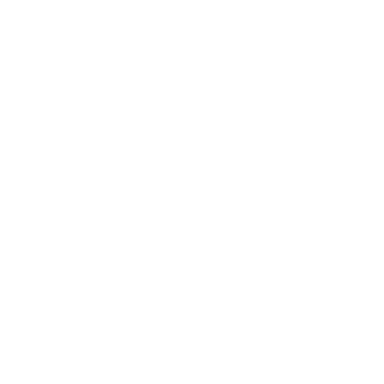 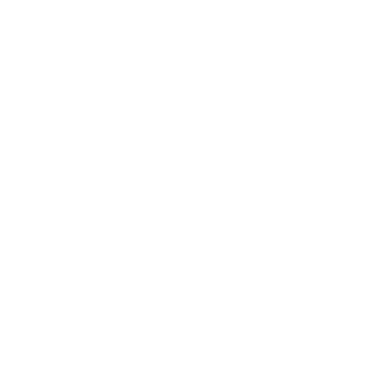 Source – Morgan Stanley Bluepaper, ibef, investindia
CONSTRUCTION
TEXTILES
Largest producers of cotton and jute in the world
7 mega textile parks - Industry to reach ₹ 15.2 lakh crores by 2025-26 

2nd largest manufacturer of PPE, polyester, silk and fibre
3rd largest construction market globally by 2025
₹ 112 Lakh Crores in market size by 2025
Megaprojects – Statue of Unity, Mumbai Trans Harbour Link, Chenab Bridge
SECTORS
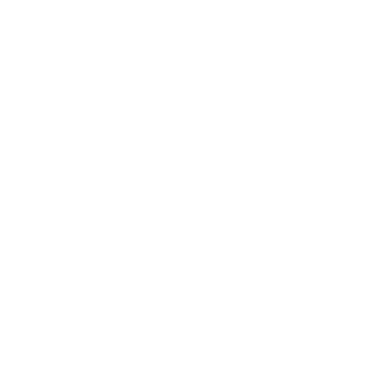 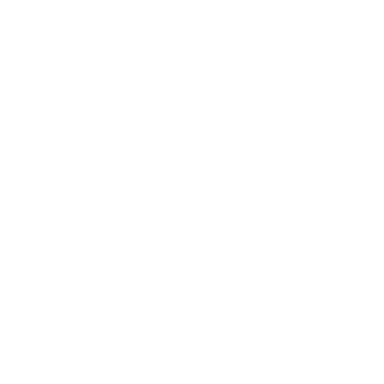 FOOD-PROCESSING
TOURISM
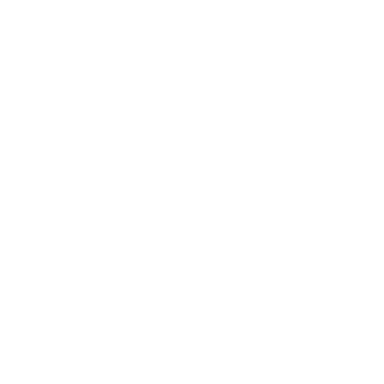 World's largest producer of Spices, Milk, Pulses, Mango, Cashew and Coconut

India’s Agritech market to reach ₹ 1.92 Lakh crores bn by 2025

2nd Largest producer of Wheat, Groundnuts, Rice and Vegetables
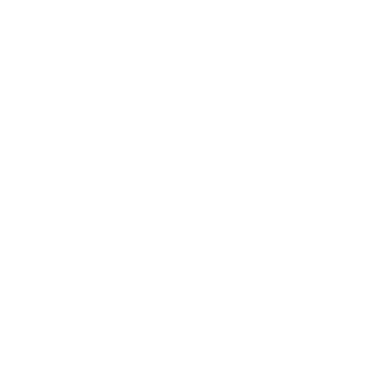 Ranked 54th  in World Economic Forum’s Travel & Tourism Development Index 

Travel Market to reach ₹ 10 Lakh crores by FY27

By 2030, expected to be among the top 5 business travel market
Source – Morgan Stanley Bluepaper, ibef, investindia
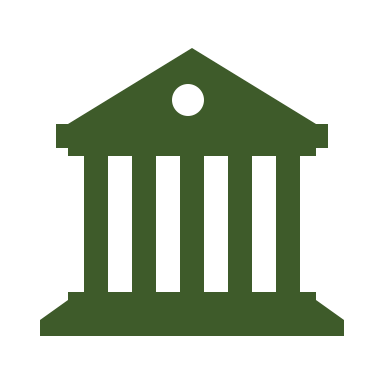 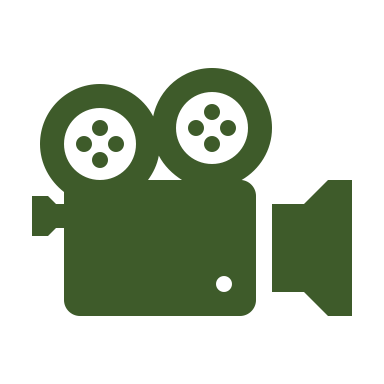 Media and Entertainment
5th  largest media and entertainment market in the world
Education
SECTORS
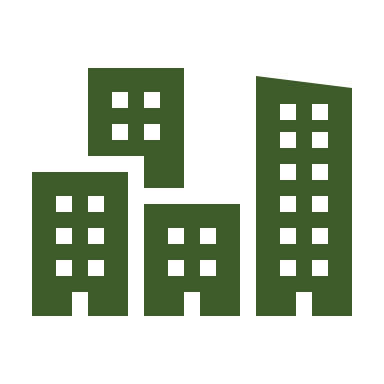 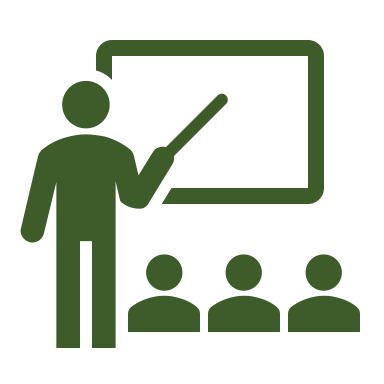 2nd  largest market for E-learning after the US
Defence
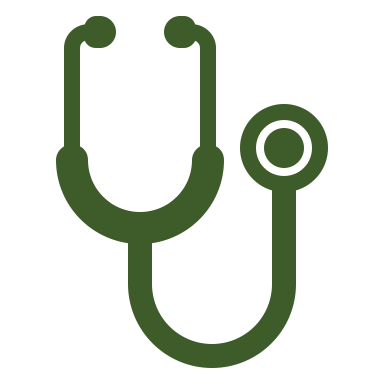 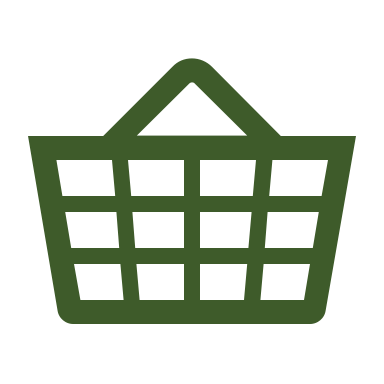 3rd largest military spender in the world – Defence
Banking and Financial Services
Real Estate
FMCG
Healthcare
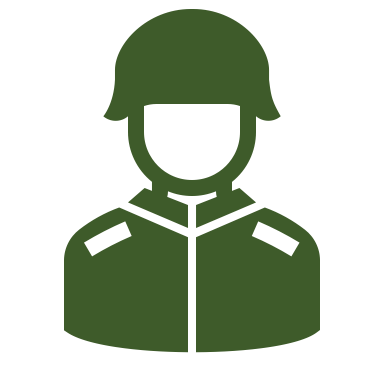 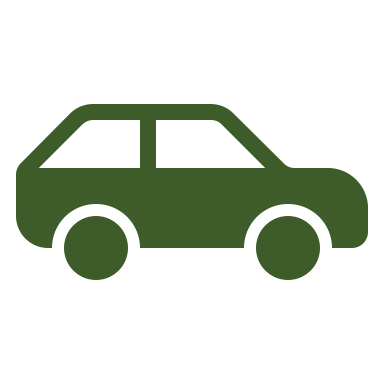 Retail market is projected to reach ₹ 160 lakh crore by 2032 from ₹ 55.2lakh crores in 2021
Expected to touch a US$ 1 tn market size by 2030 from US$ 200 bn in 2021
India set to become the third-largest domestic banking sector by 2050
‘Ayushman Bharat - NHP Scheme’ - World's largest government-funded healthcare programme
Auto-Mobiles
The electric vehicles industry is likely to create five crore jobs by 2030.
Source: IBEF and investindia
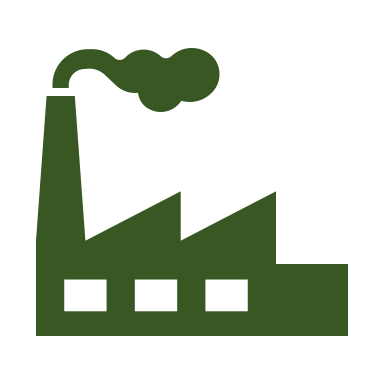 7%
31st
⬆
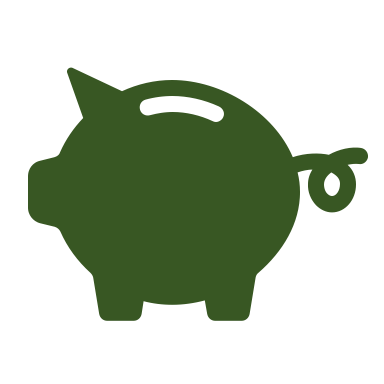 8th
15%
⬆
103
14%
10th
49
22%
4th
4th
2nd
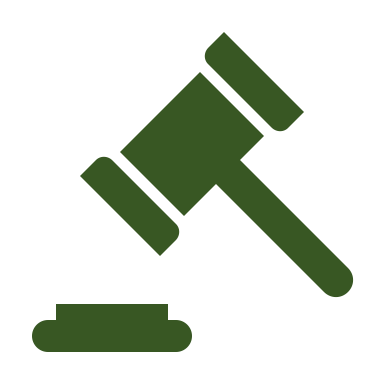 ⬆
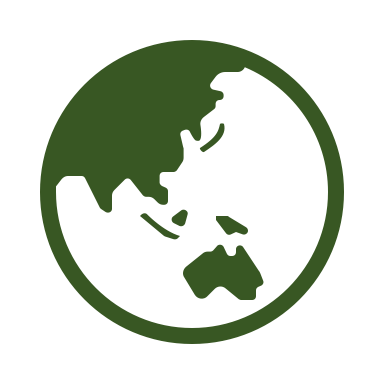 ⬆
2.6%
3.4%
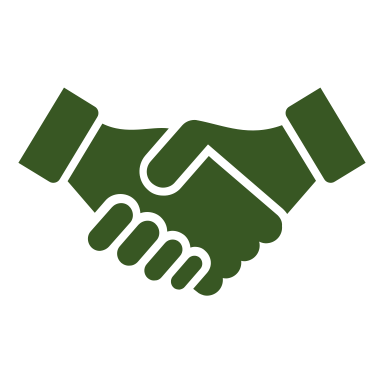 ⬆
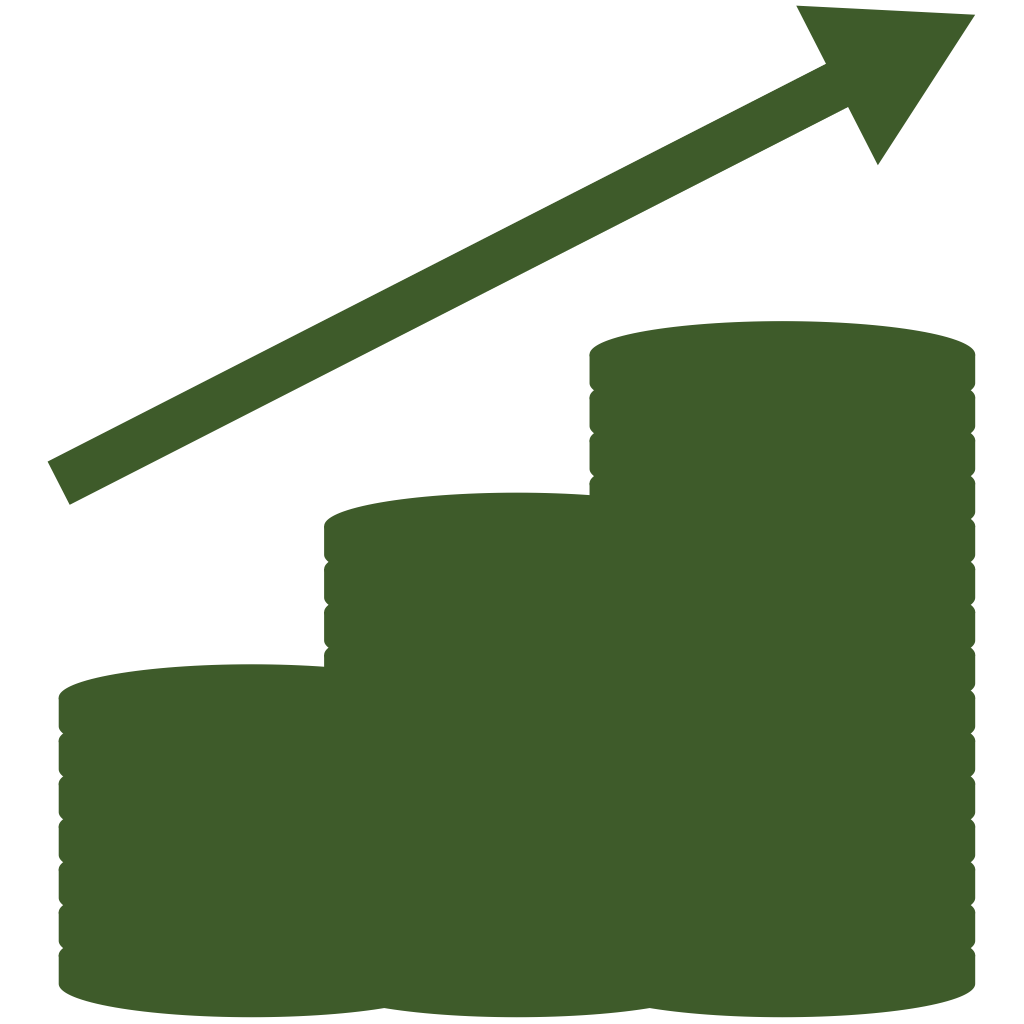 2.2%
⬆
2.0%
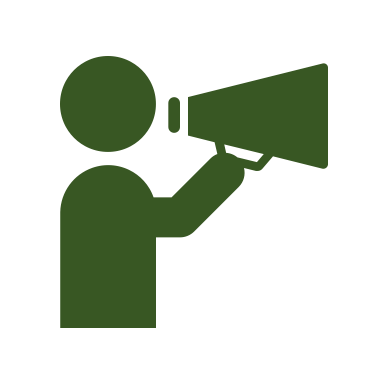 ⬆
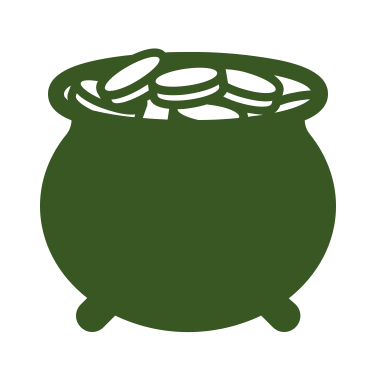 ⬆
2.1%
6.7%
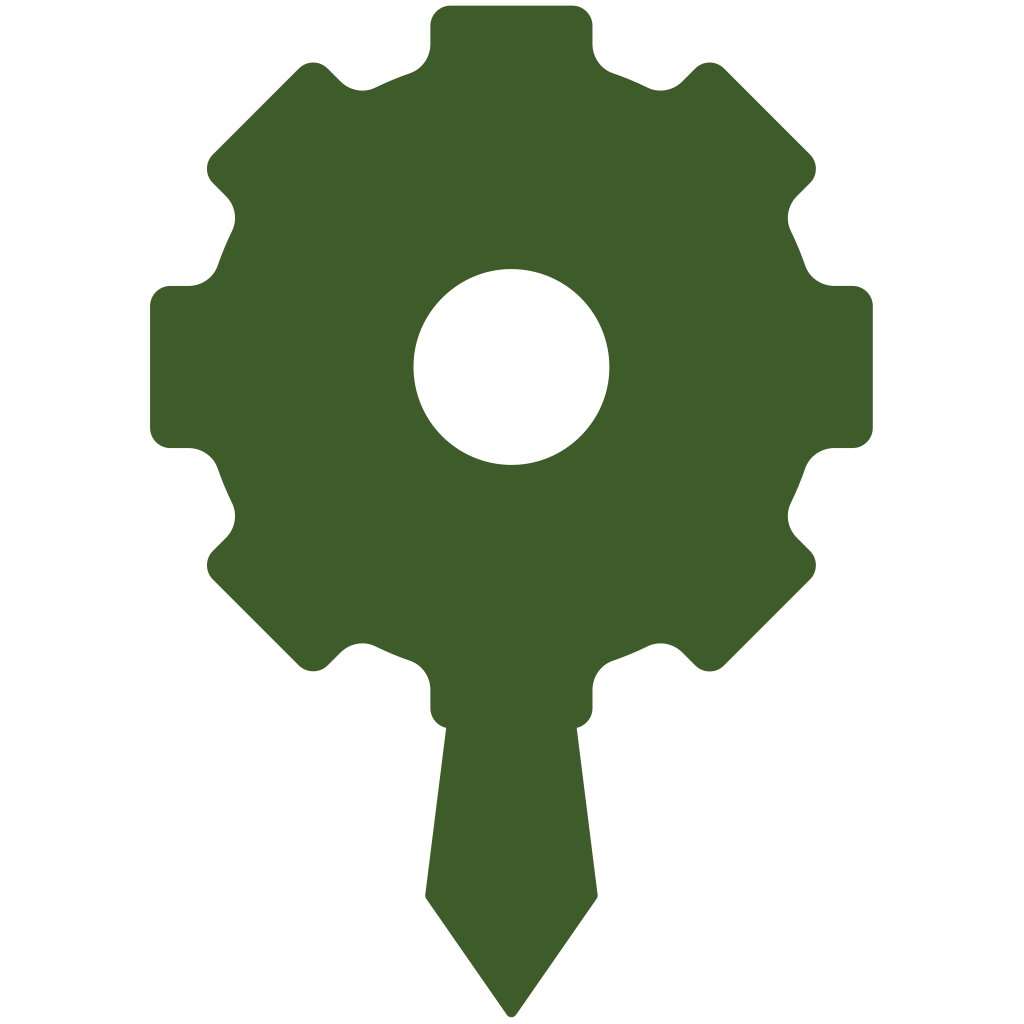 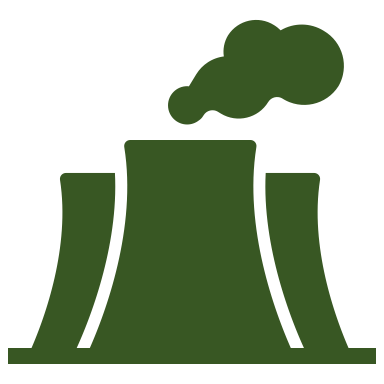 ⬆
7th
4th
⬆
4.19
⬆
1.82
GDP per Capita 
(₹ in Lakh Crore)
All the above numbers are from 2022 to 2032e
635.12
⬆
253.92
GDP 
(₹ in Lakh Crore)
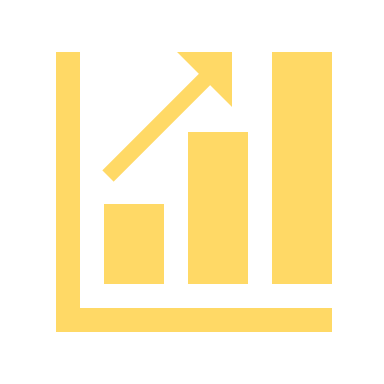 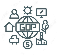 4.5%
⬆
2.2%
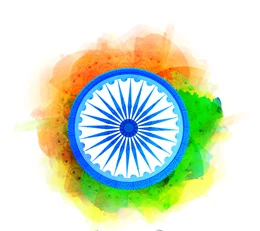 Exports
 (% of World Exports)
800
⬆
280
Equity Market Cap 
          (₹ in Lakh Crore)
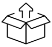 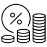 146.7
⬆
62.5
Retail Market Size
 (₹ in Lakh Crore)
42.16
⬆
14.24
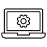 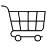 IT Services Exports 
(₹ in Lakh Crore)
100%
⬆
57%
57.6
⬆
32.4
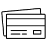 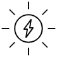 Energy Demand 
(Exajoules)
Credit to GDP
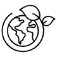 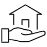 41%
⬆
22%
Share of Renewable energy
25.2%
⬆
5.6%
Household Income 
(> ₹ 28 lakh)
Source: Morgan Stanley – Research - Bluepaper
By 2047, our centenary year, we estimate that Amul group should be able achieve a turnover of  ₹ 17.6 Lakh Crores, from ₹ 0.59 Lakh Crores recorded in the previous financial year
                            
                            - Excerpt from Amul Annual Report - FY 22
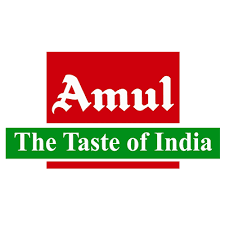 CA Nilesh Vikamsey
15
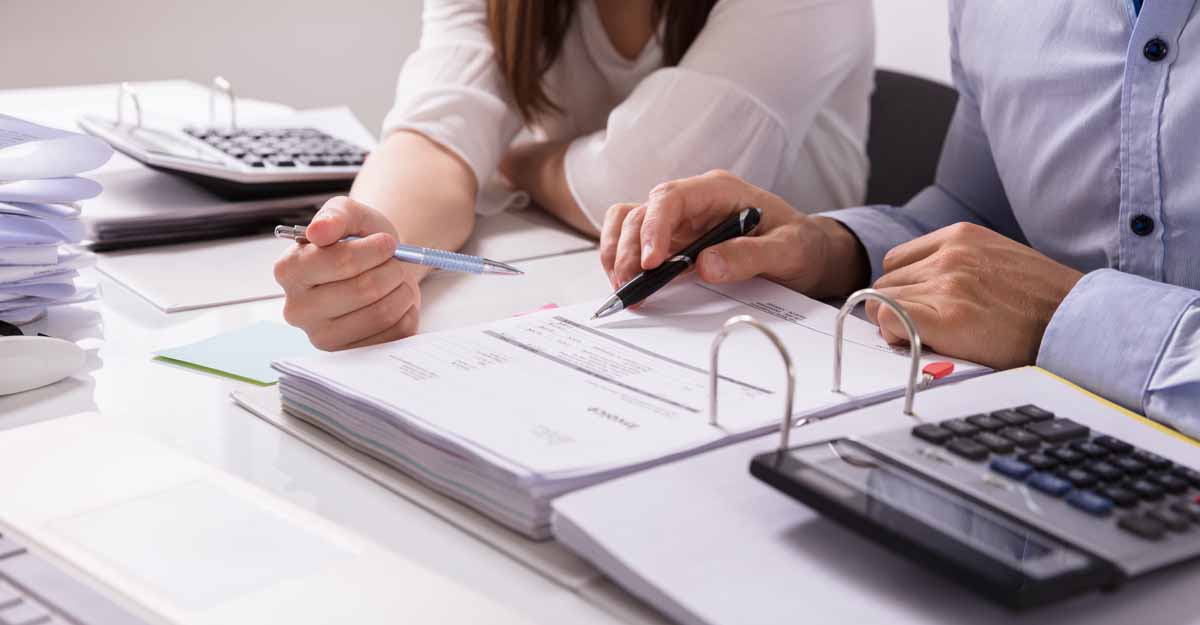 Current Position of Chartered Accountants In Practice
16
CA Nilesh Vikamsey
Risk has gone up substantially
Several scams have surfaced where CAs are found involved or presumed to be involved
Increased expectations of Regulators / Stakeholders / Society
NFRA is set up and Getting Active
Stiff penalties / regulatory action against CAs
E-governance in almost all government administration 
Increasing impact of technology
Constant amendments in GST, Companies Act, Ind AS, Bankruptcy code, Valuations 
Constant changes in practice due to introduction of Rotation of Auditors, UDIN, Valuation rules, Technology etc.  
Segregation of Audit and Consultancy, Joint Audits
General Practice vs Specialization 
Audit Quality Maturity Model and NOCLAR
CA Nilesh Vikamsey
17
Government of India enforced stringent tax and other compliance reforms such as:
Jan Dhan Yojana
Aadhar
Income Declaration Scheme
Demonetization
Cash Transaction Reforms
MCA struck of 3.8 lakhs Shell Companies identified, struck off during FY 2018-20 
Money Laundering and Benami Transaction
Mergers of Banks
Real Estate Regulatory Authority (RERA)
Insolvency and Bankruptcy Code (IBC)
Goods and Service Tax (GST)
Atmanirbhar Bharat
CA’s are brought under purview of PMLA
CA Nilesh Vikamsey
18
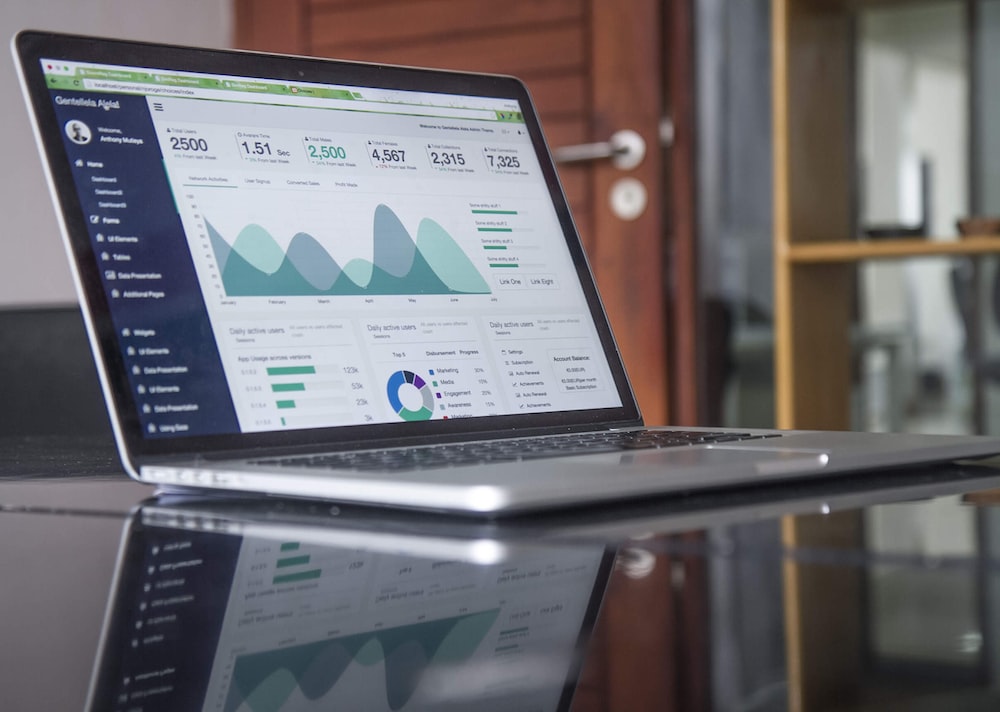 Practice 
Management 
Statistics
19
Year wise Statistics – Practice vs Industry
*Source: https://www.icai.org/post/icai-member-report
20
CA Nilesh Vikamsey
Active Member Mix as of 20 May 2023  
(% age of Full Time COP Members vis-à-vis Total Members)
*PA = Paid Assistants with/ without COP working in CA Firms
  ** Data derived  from Base Data as on 1 April 2022 
Source : www.icai.org/post/icai-member-report
# Members working elsewhere than in full time practice
CA Nilesh Vikamsey
21
Regional Statistics
Regional Statistics – Type of CA Practice
# Data as on May 2023
Data Source : 2023estimates -  www.indiacensus.net
22
CA Nilesh Vikamsey
Stagnancy
*Firm count data as on April 1, 2022
23
CA Nilesh Vikamsey
Statistics for GST as of 31 May 2023
₹ 59.15 lakh  crore 
Payment Through the Portal
(excluding IGST on Import)
29.13 crore
Total Number of Payment Transactions
112.18 crore
Total Return Filed
1.39 crore
Registered Taxpayers
(Source: www. https://www.gstn.org.in/)
Statistics for Income Tax as on 31 March 2019*
Number of Returns filed as of 30 April 2023 – 7,78,14,409 (~8 Crores)
Number of Registered Individual Users as on 30 April 2023 – 11, 03, 64, 750 (~ 11 Crores)
Total Number of Registered Users as on 30 April 2023 – 11, 93, 21, 421 (~ 12 Crores)
*(Source: Income Tax time series data FY 2000-01 to 2018-19, www.incometaxindia.gov.in) (Source: www.incometaxindia.gov.in)
24
CA Nilesh Vikamsey
Main Problem and Issues you face in your office
*Jaipur Student Conference
CA Nilesh Vikamsey
25
CA Nilesh Vikamsey
26
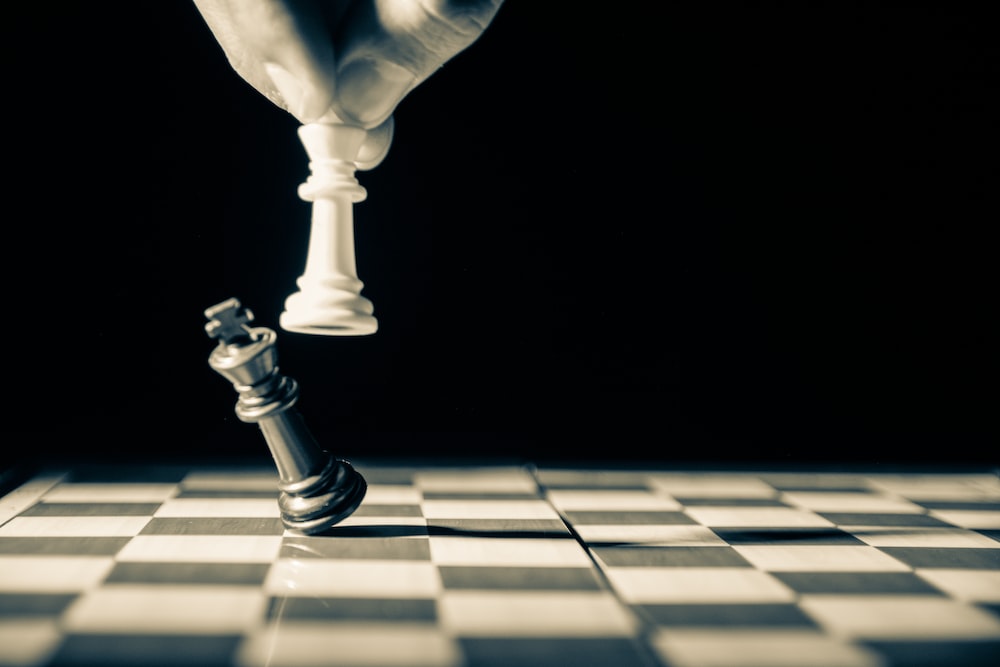 Challenges in Practice
272
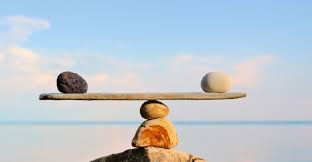 Balancing the 3 S  - Service, Satisfaction, and Success


 










Source: Strategy and positioning of professional service firms - Ashish Nanda (Harvard Business School)
Clients
Service
Firms
Partners
Professionals
Success
Satisfaction
CA Nilesh Vikamsey
28
Rapidly increasing costs 

Inadequate projection of services Rendered (Value of assuring no material misstatement or of  no major non-compliance in Taxation  is not adequately projected and made known to clients which results in accepting lower fees)

Competitive environment

Client loyalties are no longer as stable as earlier (more of professional relationship)

Retaining clients who are growing big is a challenge (if PU does not grow)

Traditional Areas of Practice like Audit, Tax  etc ‘appear’ over-crowded

Increasing cost of executing Assurance Functions (more time taken in compliance of Auditing & Accounting Standards, Regulatory matters, increasing costs of  Manpower etc) without corresponding increase in fees

Lack of Billing Skills throws the smaller firms into the ‘Vicious circle of Low Fees’
CA Nilesh Vikamsey
29
Vicious 
Circle
Low Fees
Low Quality of Services Rendered
Lower remuneration to Staff Inadequate Staff & Infrastructure Low Income for Self
No time for capacity building, technological upgradation, housekeeping, etc.
Add work to compensate  for Low Fees
Need to Increase Billing
CA Nilesh Vikamsey
30
Income Tax reduced no. of Deductions / Exemptions, Simplification & lesser no of scrutiny cases

Professionals are prone to regulatory action (NFRA / Peer review / QRB / FRRB / SFIO / Disciplinary Proceedings & other regulatory issues)

Too many changes in Laws, Standards & Guidelines at alarmingly rapid speed (GST / Demonetization / Ind AS / ICDS / IBC / Company Law /NBFC)

Plethora of internal compliances—Standards of Auditing , Code of ethics,

Cumbersome procedures

Implementing process for complying with Code of Ethics

Series of due dates in GST Laws

Burden on GST practitioner for non-compliance/default of Client

GST Authorities taking stringent views/actions for tax collection
CA Nilesh Vikamsey
31
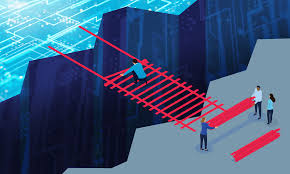 Constant updations on technical front (unlearning – a big challenge)

New technologies coming rapidly (Robotic Process Automation, Machine Learning, AI, Block Chain)

Increasing use of technology is making the clients more independent and self reliant

Impact on the Business Processes and Internal Control Processes

Missing audit trail due to automation 

Understanding complex IT environments in which clients are functioning

Increasing Threat to Data security / Privacy

Knowledge is available at click of button !!!
CA Nilesh Vikamsey
32
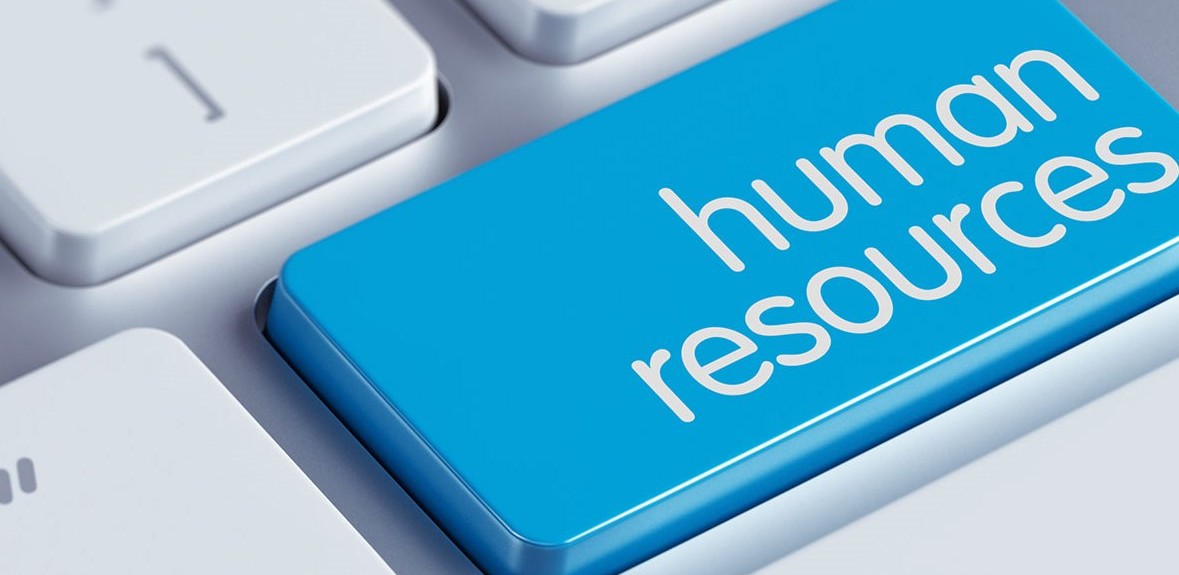 Staff Loyalty and High attrition

Inadequate Training and Practical Experience

Stressed Relationships

High expectation of Salary	

Dilemma of retaining experience resources – Increased Pay – Same Fee

Lack of Managerial skills

Lack of patience among staff

Preference for routine / mechanical work

Challenge of good staff with Clients—increasing our work

Changing the HR dynamics – being less dependent on articles/intern. Qualified professional should form the main stay
CA Nilesh Vikamsey
33
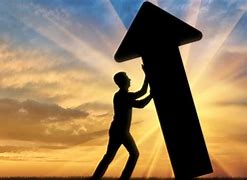 Docile / Passive nature of CAs (accept lower fees and delays)

Greed to increase volume of work at any cost

Inadequate / Improper communication skills to showcase oneself

Society’s perception – Necessary Evil !!

Lack of time management (peak and nonpeak periods)

Not billing clients for telephonic consultations like lawyers or doctors

Imbalance between knowledge and execution skills

Inadequate funds and improper financial management

Inability to keep pace with Technology changes

Shift in practice from knowledge to Branding, Size, Organization, Management
CA Nilesh Vikamsey
34
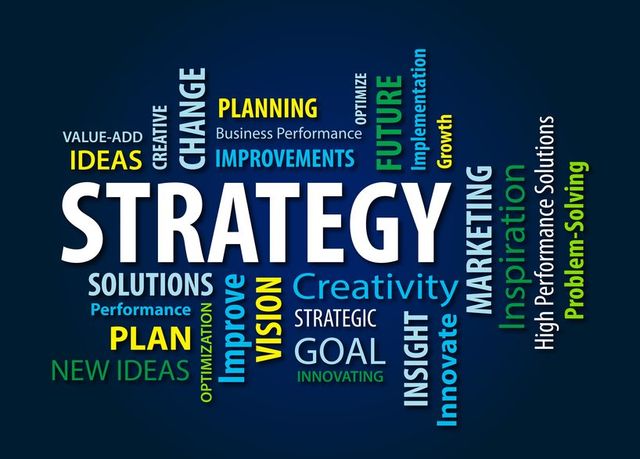 Practice Management Strategies
35
Self Evaluation
Right Sizing
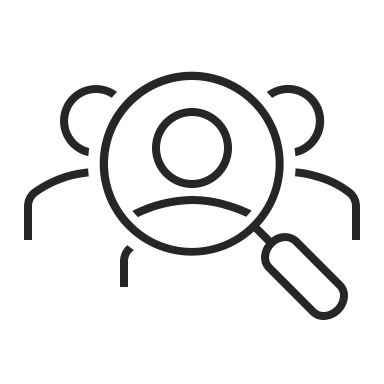 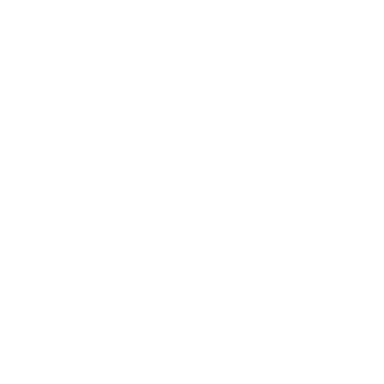 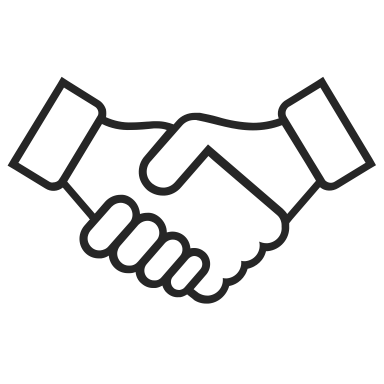 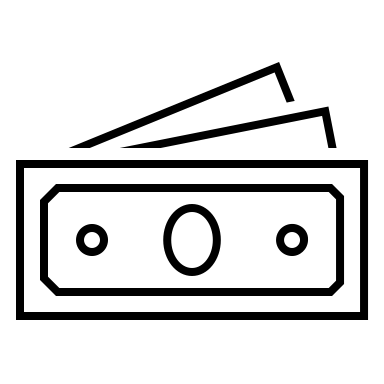 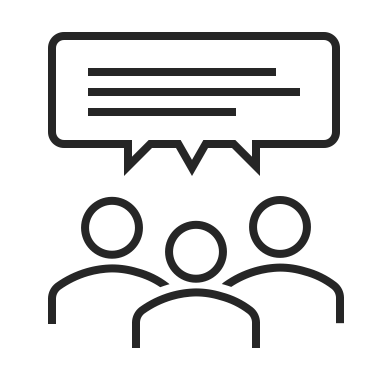 Fees & Billing
Clientele
Positioning
CA Nilesh Vikamsey
36
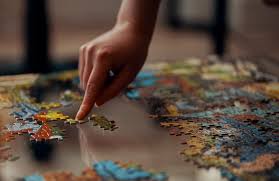 What are my interests?
What is my nature?
Am I technically sound?
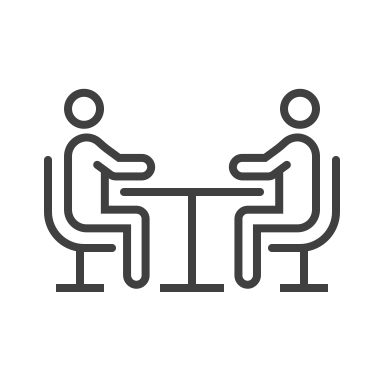 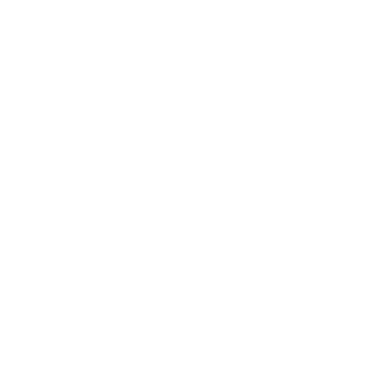 Do I have requisite practical
experience ?
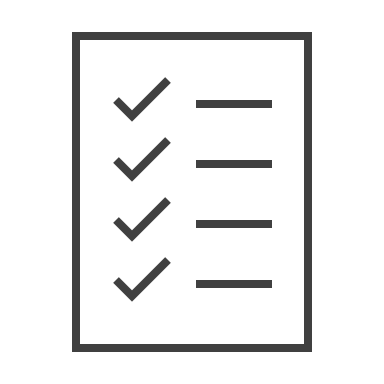 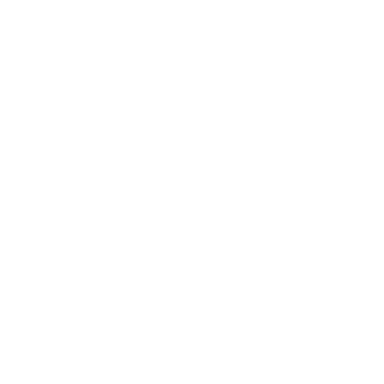 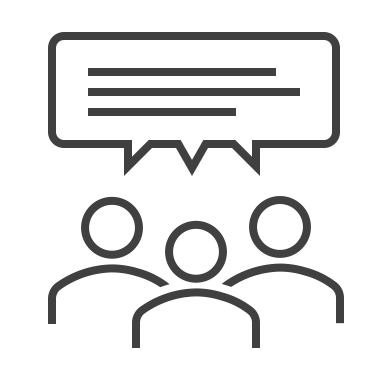 What is my financial objective?
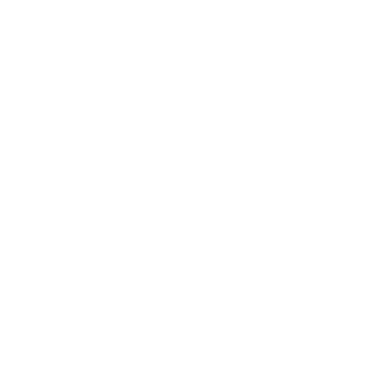 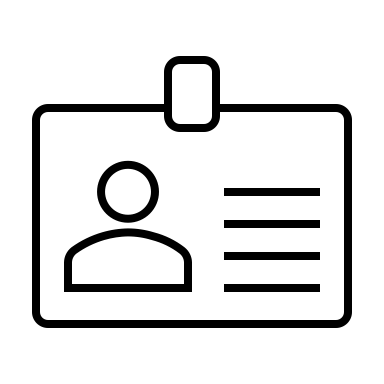 Do I have clarity where I want to be and have work-life balance?
Do I have employees' comforts?
CA Nilesh Vikamsey
37
Join an Existing Firm
Work in a Firm
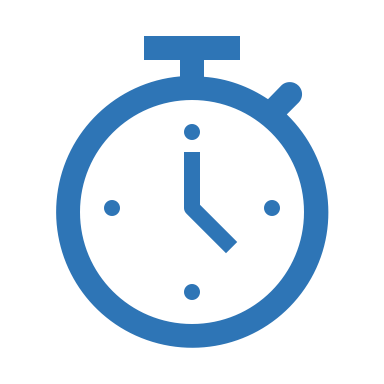 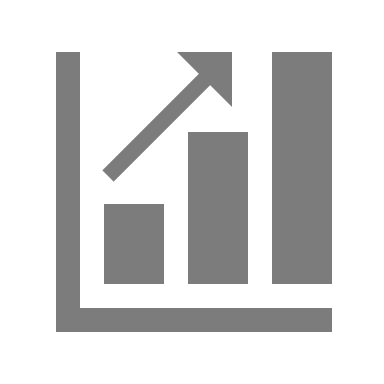 And grow into the partnership role in the same firm?
Then set-up my practice after gaining experience?
Specialize In an Area
Be a Retainer
And grow to establish a specialized firm
And have my own small practice as well?
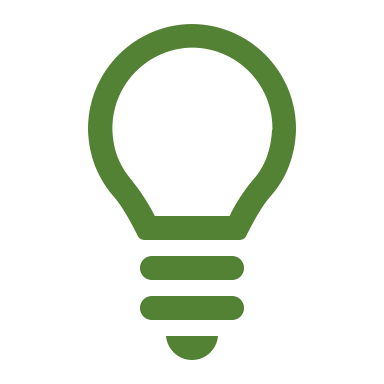 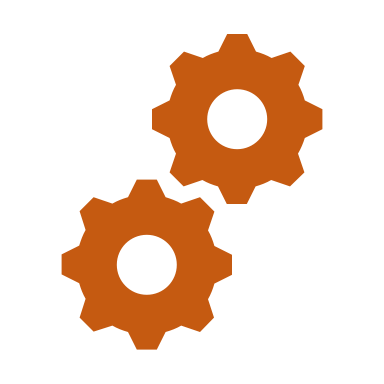 CA Nilesh Vikamsey
38
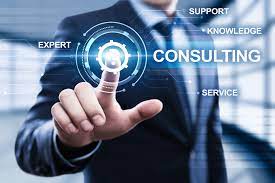 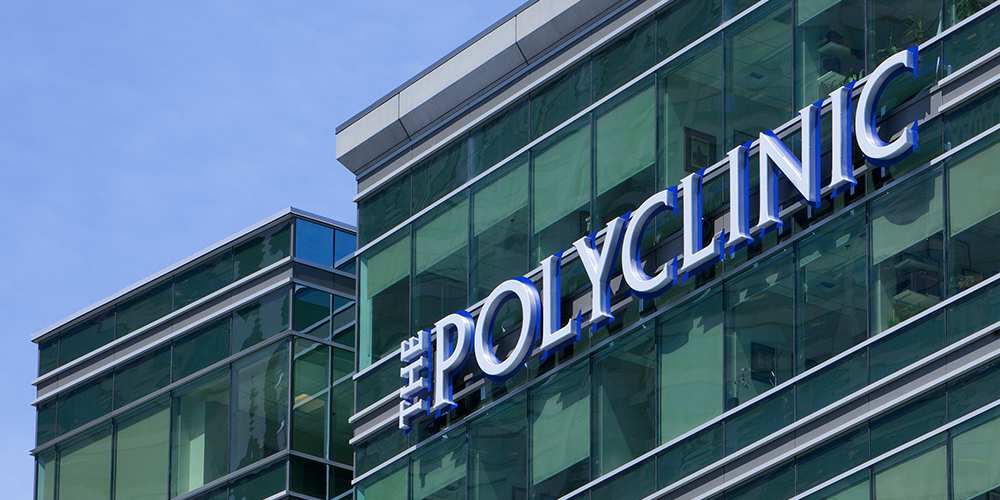 BOUTIQUE
Advisory
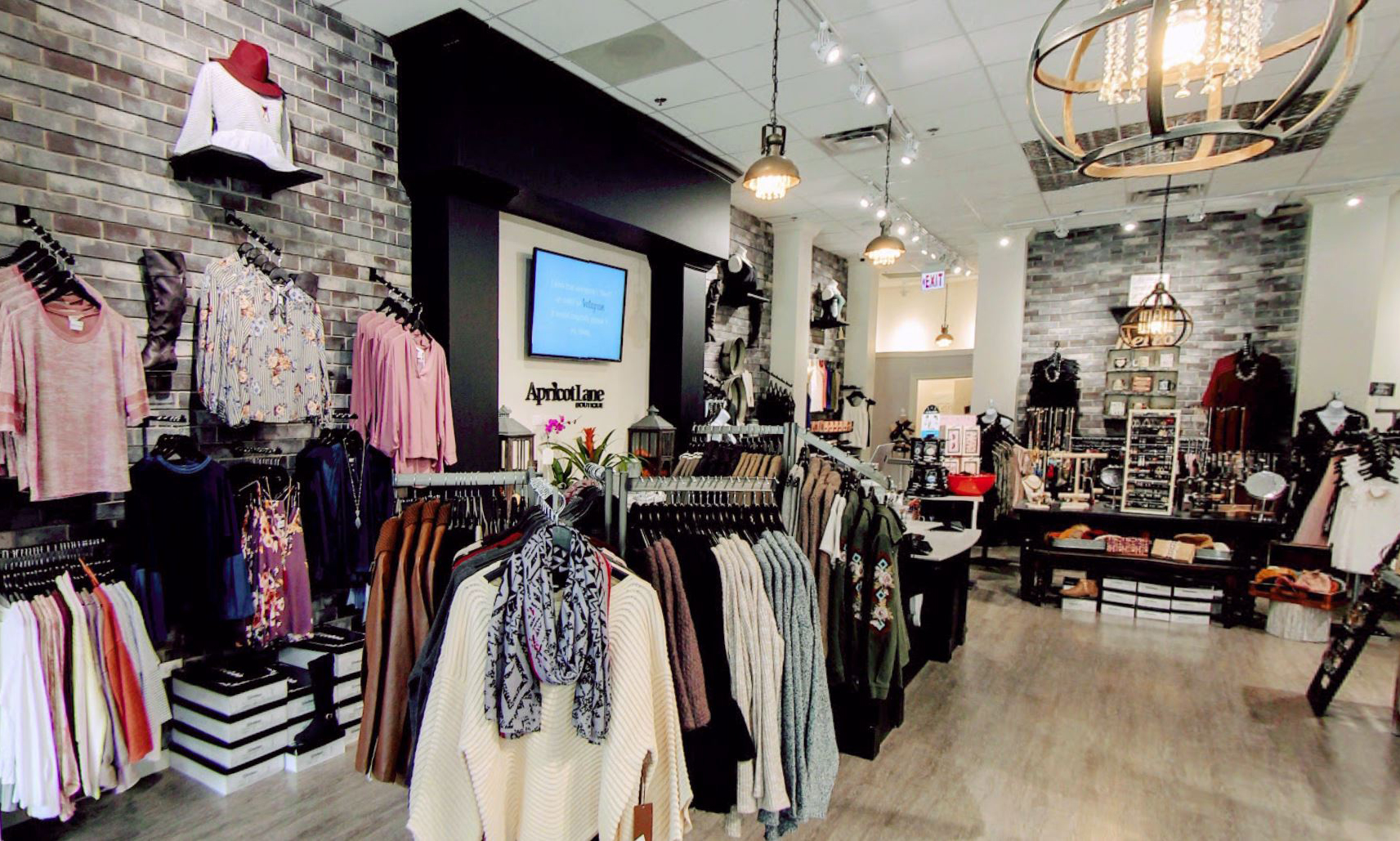 POLYCLINIC
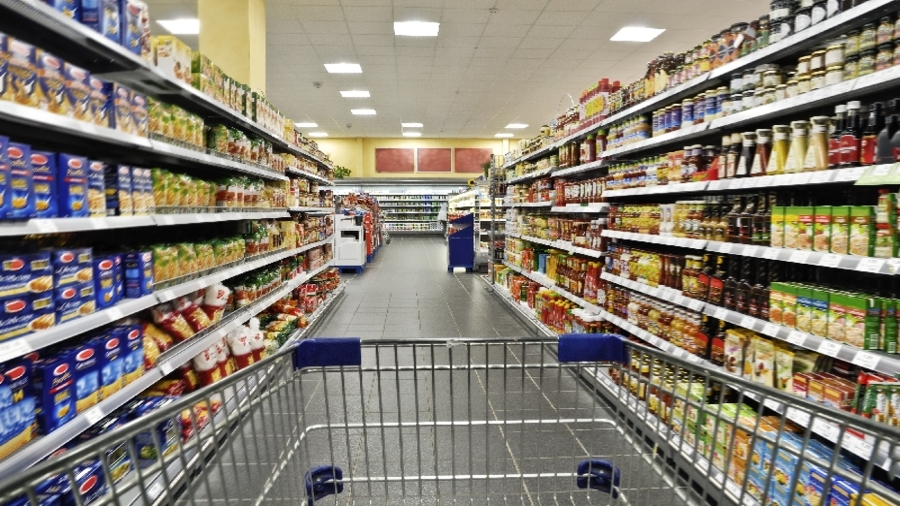 RETAIL STORE
CA Nilesh Vikamsey
39
One Stop shop
Billing & strong client portfolio
07
01
06
02
Global presence
Meeting & reviwes
05
03
Business development strategy
Human capital
04
Infrastructure & facilities
CA Nilesh Vikamsey
40
Steering Wheel for Practice Management for SMP’s
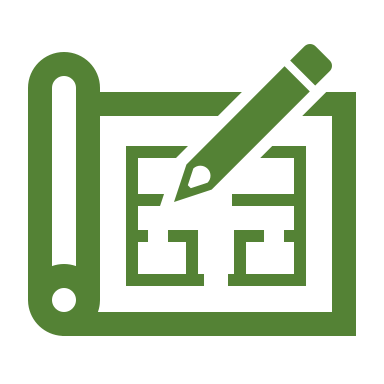 Planning for Firm
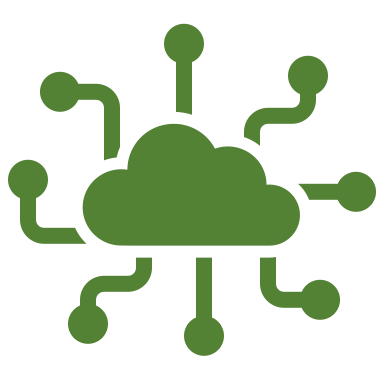 Leveraging Technology
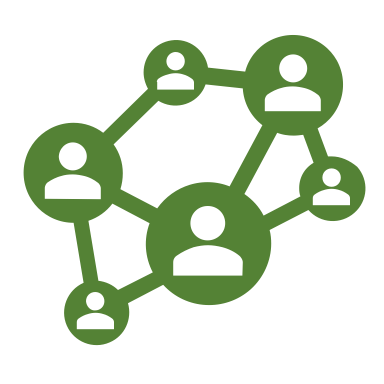 Practice Model, Associations, Networking
Client Relationship Management
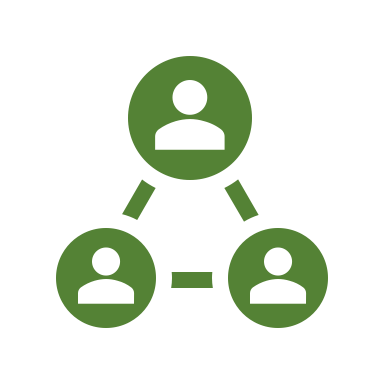 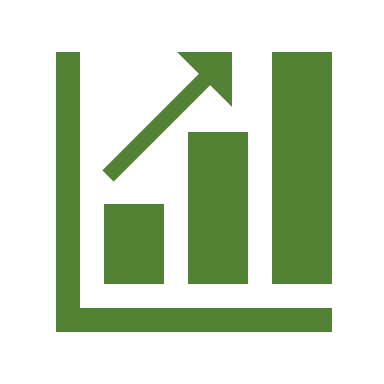 Building & Growing Firm
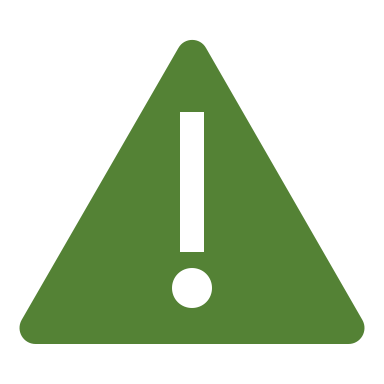 Risk Management
Developing People Strategy
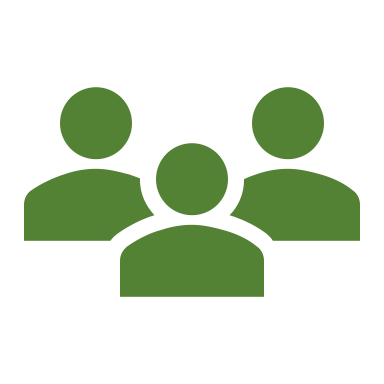 Succession Planning
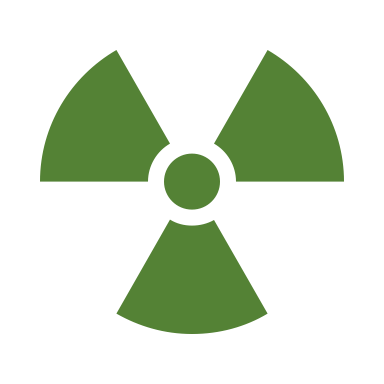 CA Nilesh Vikamsey
41
High
Low
Margin
Rate
High
Low
Low
High
Utilisation
Low
High
Leverage
Source: Managing the Professional Service Firm by David Maister
CA Nilesh Vikamsey
42
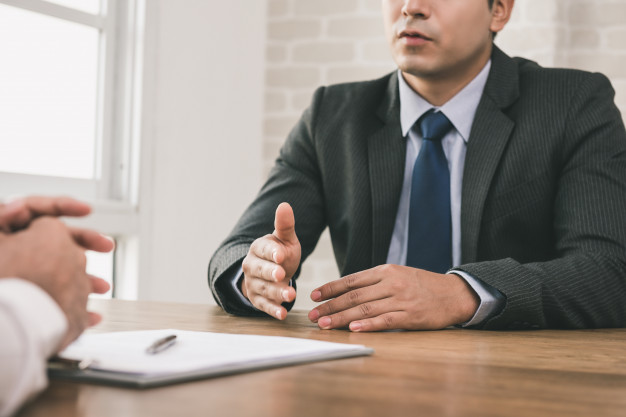 Clientele and Fees
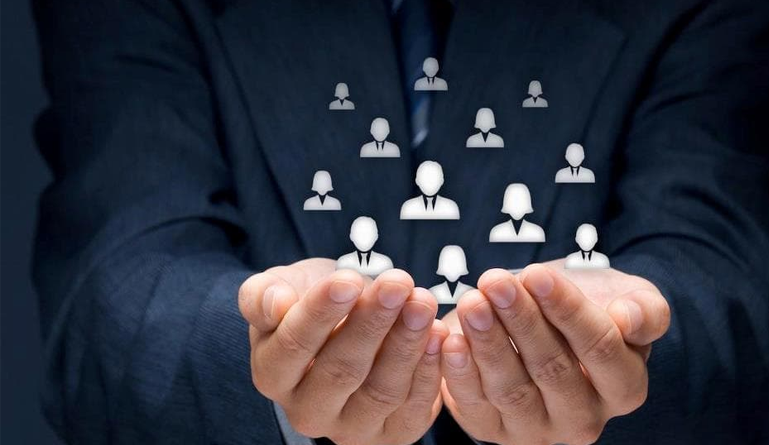 Speaking in Public Forum
Empanlements
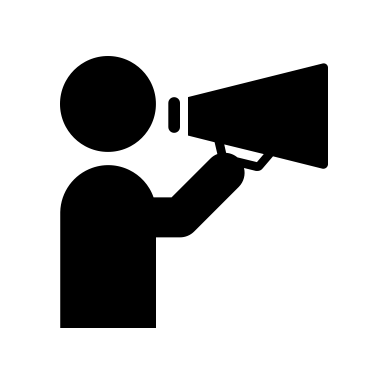 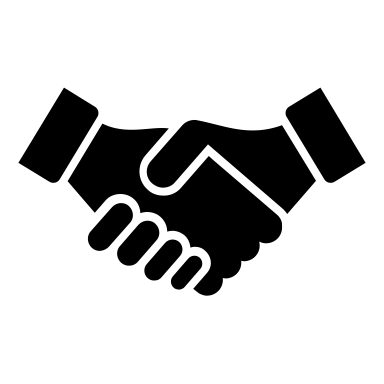 Business Development Initiative
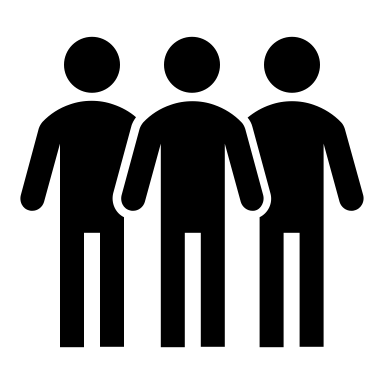 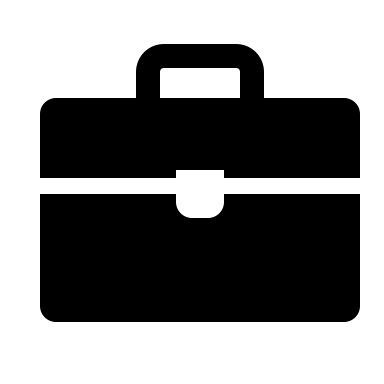 Word of Mouth
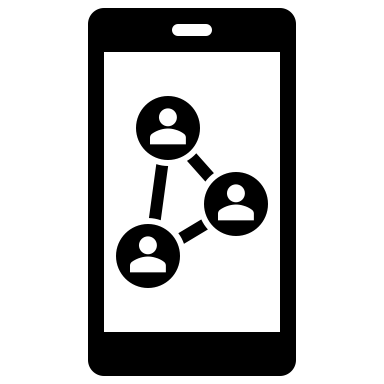 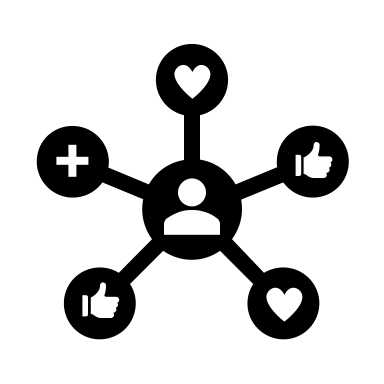 Domestic/ Global Networking
Social Media
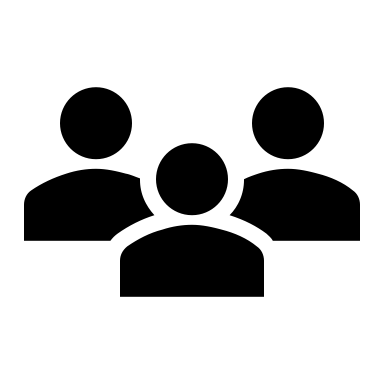 Study Circles
CA Nilesh Vikamsey
44
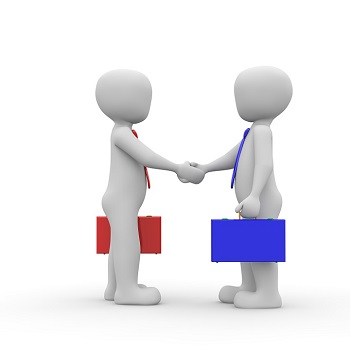 While initially, a firm would like to grab as many assignments as possible, as a firm grows it becomes important to identify those clients which have the  potential to add value to the firm…..

Know your Client (Geography, Size, Industry)

Understand Client needs and Exceed Expectations

What is “value” for your clients – Compliance  vs Cost optimization vs high specialized advisory 

Build a Client Profile – “Who is our ideal client?”

Don’t feel comfortable taking on the Client – SAY NO !!

ICAI does not allow firms to advertise

Tap the Start-Ups

Clients can be classified under 3 categories:
Quality lover and fair
Moderate and Practical
Miser 
The third type of clients can describe by the definition of Cynic given by Oscar Wilde – “What is Cynic?” – a man who knows the price of everything and the value of nothing 

After few years, dispense with 3rd category of clients since they take precious time without commensurate revenue
CA Nilesh Vikamsey
45
Pareto Principle




80% of the events / activities in life contribute to 20% of the results and 20% of the events/ activities contribute to 80% of the results. Hence, successful people concentrate on “important few” and pay less attention to “trivia many”

Focus on 20% clients giving 80% revenue
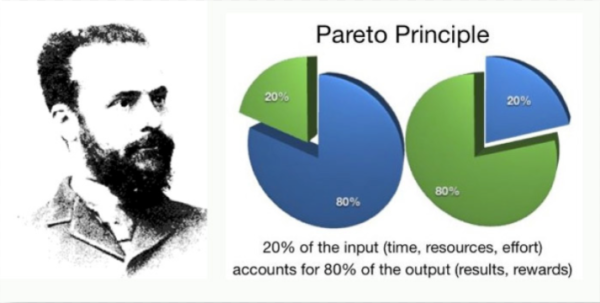 CA Nilesh Vikamsey
46
ABC Analysis / Client Rating based on….


Fees per client – Good / Moderate / Poor


Quality of client – Progressive / Good Housekeeping


Potential of growth of client


Profile value – Clients adding profile to the firm
CA Nilesh Vikamsey
47
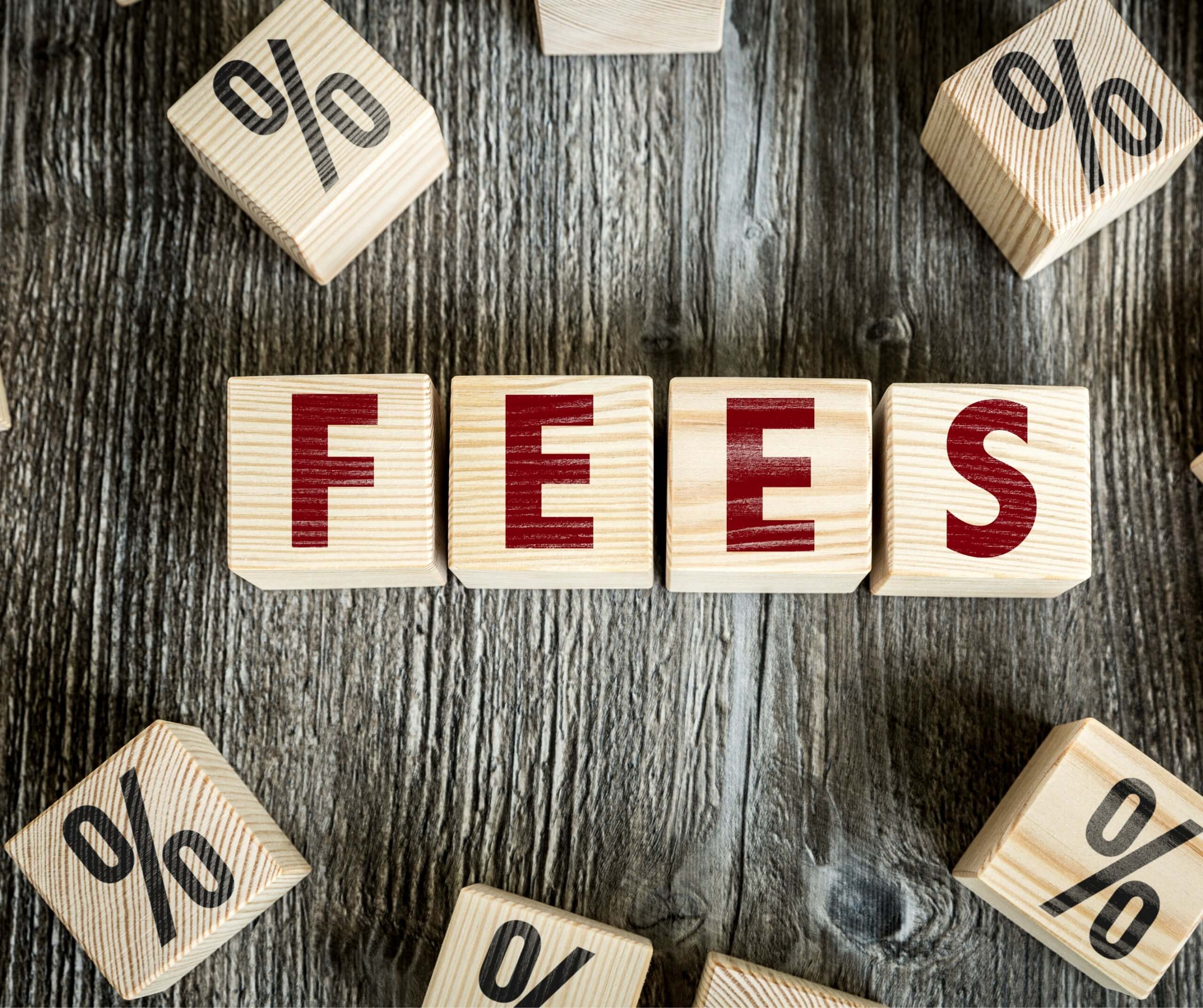 Man-hour rates

CA’s earning is dependent on time

Hence apart from generating good fees out of advisory, maximize earning out of time

Time sheets are must !! 

Bill clients for telephonic consultations

Specify clears terms and condition

Develop policy of advance and credit

Develop policy for reimbursements

Regular reminder mails and second line of escalations

Be courteous, Be professional

Charge as soon as the assignment gets over
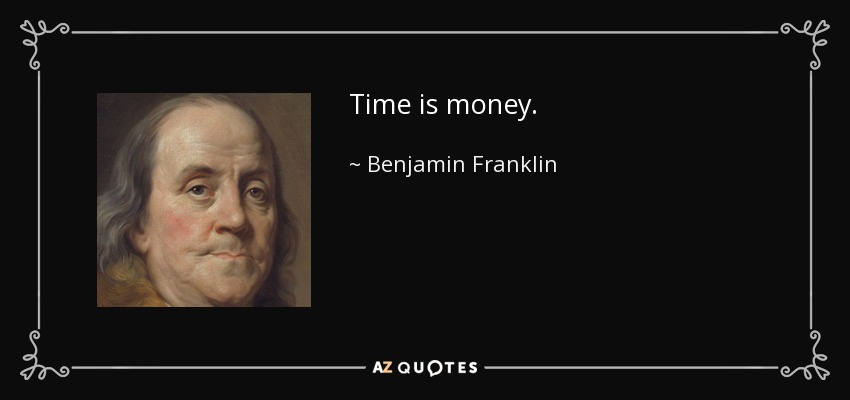 CA Nilesh Vikamsey
48
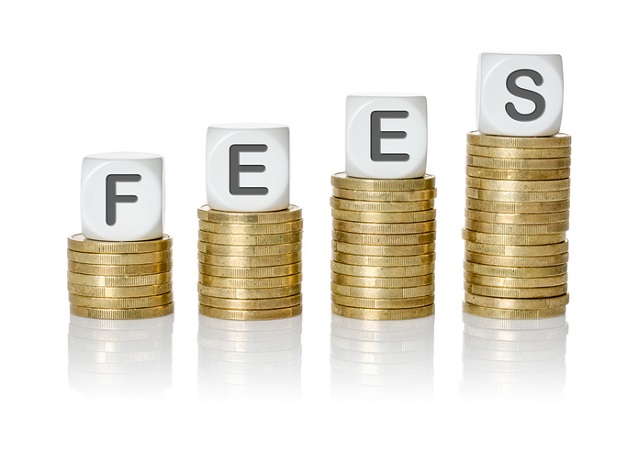 CA Nilesh Vikamsey
49
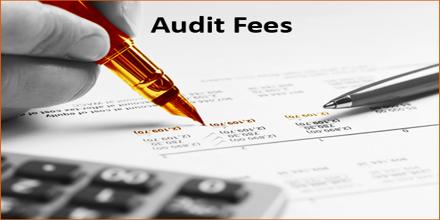 * Substantial time of a day goes into Administration, training, etc. i.e. non billable time
CA Nilesh Vikamsey
50
Normal working days in a year (240-260)

Normal working hours devoted to clients (i.e. excluding time spent for administration, continuing education, research, reading etc)

Overheads

Opportunity Costs

Specialized Skills required 

Nature and type of assignment / client

Seniority in profession

Quality & Service Levels

Peak and non-peak season

Consider Minimum Scale of fees as recommended by ICAI
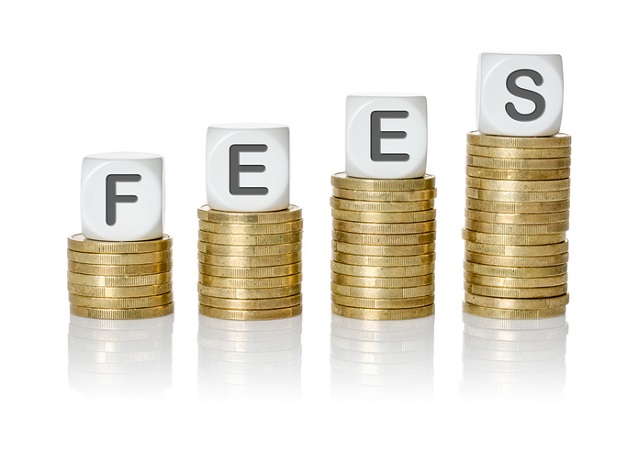 CA Nilesh Vikamsey
51
As far as possible when raising the Bill, break-up all services rendered and mention each service separately.

Try to make your Bill as exhaustive as possible by detailing all the services rendered to make the client realize the efforts put in by us.

Raise the Bill immediately on completion of work and realise the value of service when rendered, as thereafter the significance may be lost.

Monitor outstanding bills and try to realise the bill in the shortest possible time.

Try and provide value addition to clients. A satisfied client will honour your bills with pleasure.

Be firm with your Billing and as far as possible do not settle for lower amount.

The recommendatory scale of fees is in the interest of the members as well as profession at large, hence members should adhere to the schedule of fees.
CA Nilesh Vikamsey
52
Agreed scope of work

Filing GST returns = Rs. 3,000 per registration as reduced after discussion (Original quote Rs.4,000)

What is expected by client?
Segregation of sales data and purchase data in the prescribed format
Preparation of returns (GSTR-1 and GSTR-3B)
Verification of eligibility of input tax credit (ITC)
Reconciliation of ITC with GSTR-2A
Send mismatch reports to client
Computation of GST liability
Preparation of payment challans
Sometimes, make payment on behalf of client
Filing the GST returns (GSTR-1 by 11th and GSTR-3B by 20th) within due date.
Regular advice on HSN codes and GST rates to be charged
Advice on HSN codes and GST charged by supplier in their Invoices
Answering calls of the department officers
Advice on contract clauses in agreement with suppliers/customers
Negotiation with supplier for ITC mismatches and invoicing issues
Making correction in the subsequent returns due to errors in previous return
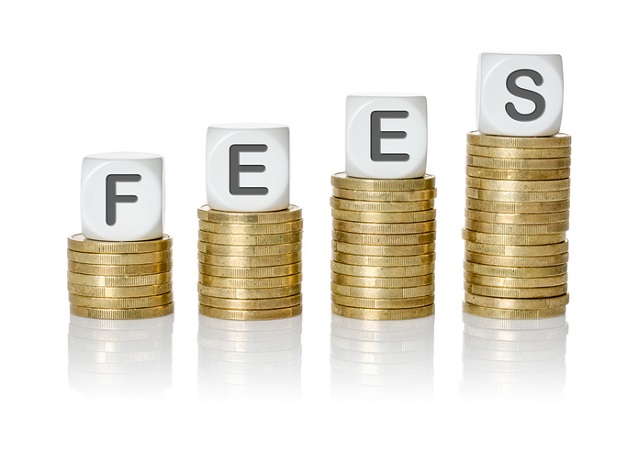 Efforts put in and fees for doing all this = 30,000
CA Nilesh Vikamsey
53
x
x
=
x
Leverage
Profitability
Margin
Rate
Productivity
No. of Professionals

No. of 
Partners
Revenue

Time
Billed
Time Billed

No. of Professionals
Profit

Revenue
Profit

Partner
CA Nilesh Vikamsey
54
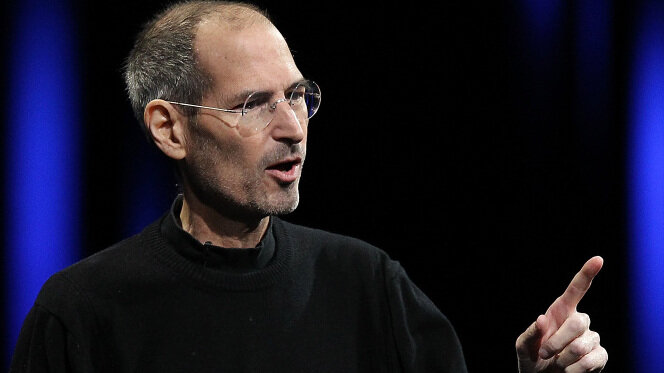 “Get closer than ever to your customers. So close that you tell them what they need well before  they realize it themselves.”
55
Ingredients of Successful Practice
CA Nilesh Vikamsey
56
Service First Attitude -

People with a money-first attitude become so money-conscious that they forget money cannot be harvested unless they plant the seeds that grow the money. And the seed of money is service. That is why “put-service-first” is an attitude which creates wealth. Put service first and money takes care of itself.

Demonstrate better performance for increase in the fees

There never is a demand for anything second-class, especially when it is given a first-class price tag.

Make sure your proposal is Impactful  - First Impression Lasts and making presentations to client as part of your deliverable

Value addition to client even in compliance work e.g., Management letter (suggestion letter) 
Remove the perception of being a “Necessary evil” in audit and taxation in the minds of the client. One needs to add value to clients on an ongoing basis and document value added to client.

Be patient as there may be a long gestation period of at least 3 years or more

Increase delegation of work as practice starts growing

Plug Revenue Leakages (Certification, Oral advisory on phone  / meeting etc.,)

Do Proper Client Appraisal- whether he has the ability & willingness to pay proper/ reasonable fees

Quote fees for work only after proper analysis of work, time & man- power required

Systemize work procedures in writing 

Office timing, system of appointment, time at department, time for introspection, time for physical fitness, time for family
CA Nilesh Vikamsey
57
Job assignment should be clear to the CA and the client by documenting it in the quotation / engagement letter to avoid unpleasant expectation gaps
In case of new work/ large work (non-audit), take advance payment/ installment   of  fees as the work progresses
Better Office culture and working environment and adequate trainings
Technology – use technology effectively for improving quality, productivity, management, knowledge, research, tracking work, etc..
Rendering Personalized Service with a broader exposure covering Audit, Income Tax , GST etc)
Make Products of Services (Preparation of Manuals, Company Formation, Compliance  audits, etc.)
Discuss issues with peers and seniors and get different perspective
Need to network / collaborate / merge
Provide multi-Disciplinary services and challenging assignments
Define Engagement Letters for assurance and non-assurance services
Making presentations to client as part of your deliverable
Regular updations of knowledge through reading various professional publications and staying connected with recent updates
Don’t fall in the trap of lump sum fees for various services
Send detailed billing for work done
Recover OPE
CA Nilesh Vikamsey
58
Use of Power of Social Media

Increase in Visibility

Regular update of Website

Regular updates on Laws, Regulations, Notifications, Circulars

Webinar : Key Events and Conferences

Client Engagement Activities
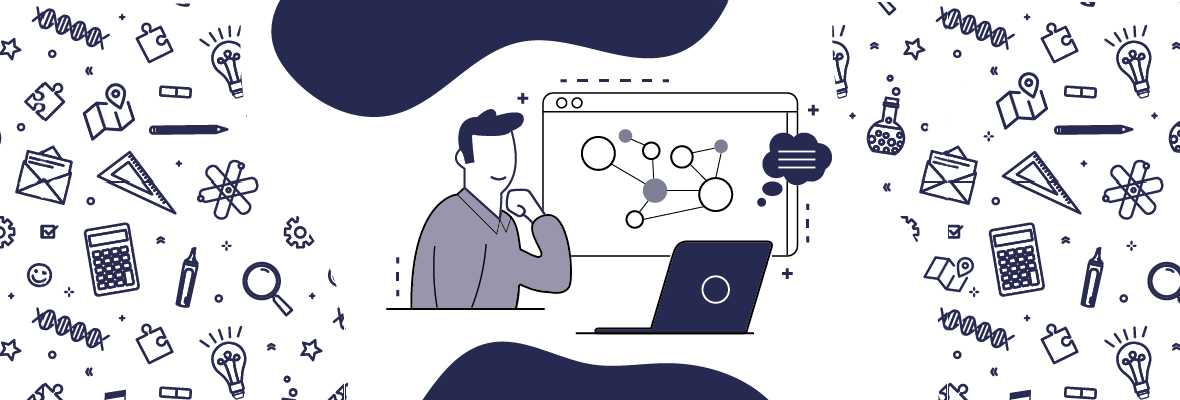 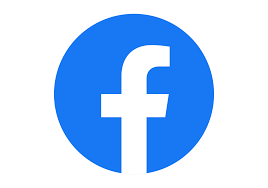 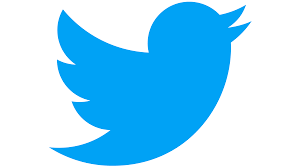 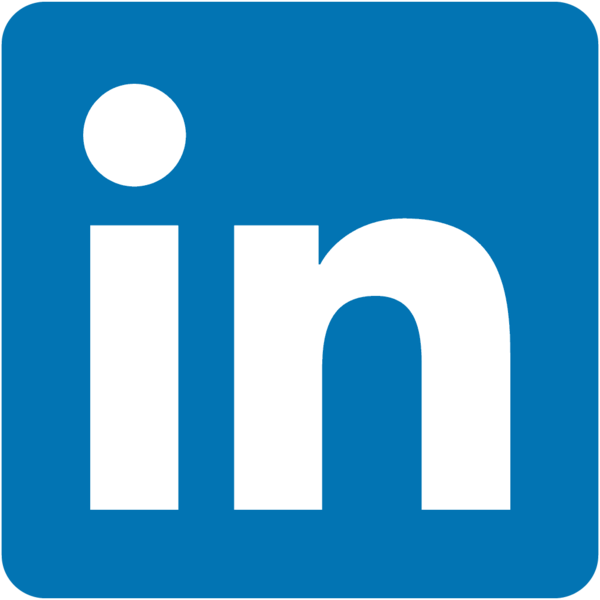 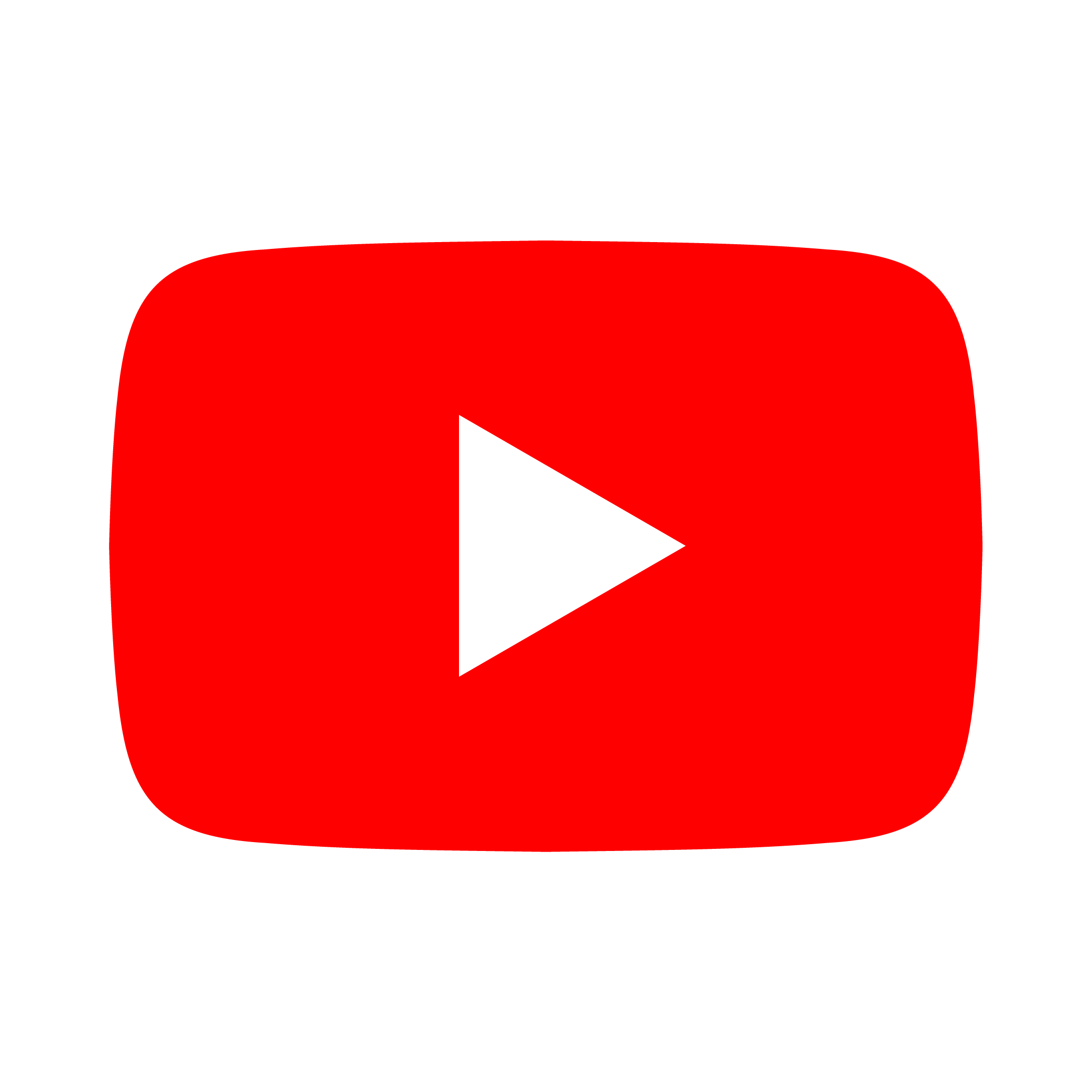 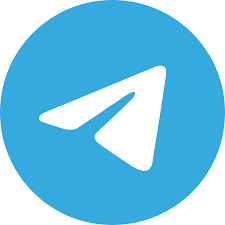 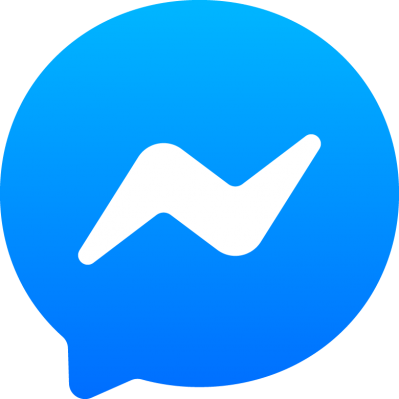 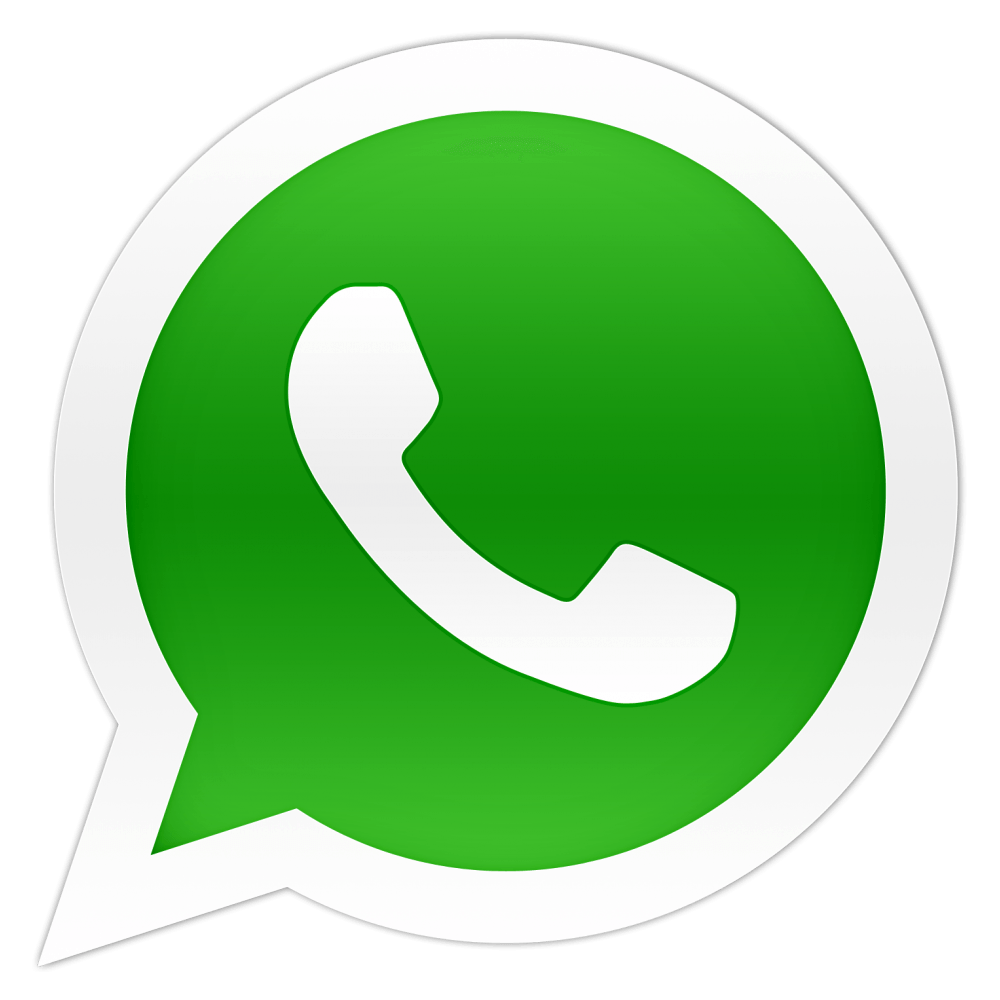 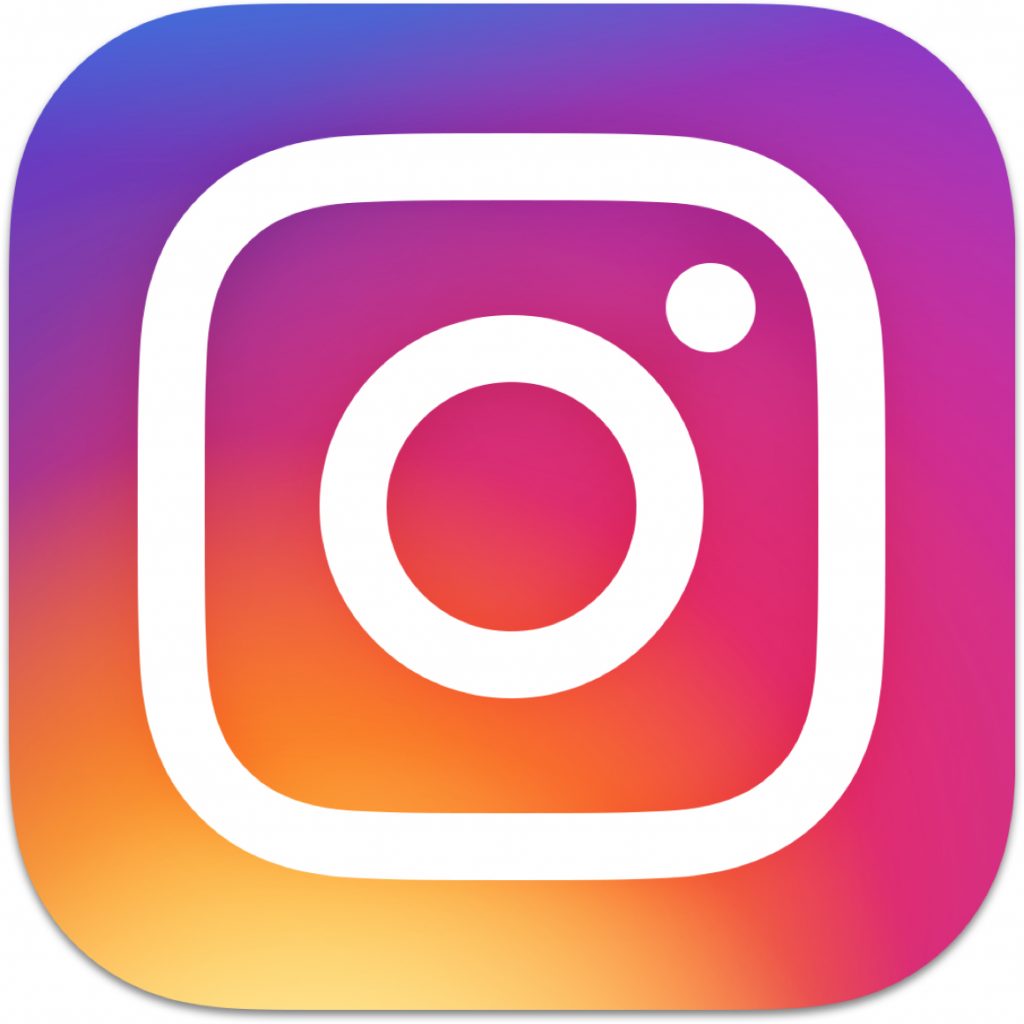 CA Nilesh Vikamsey
59
Amongst Partners – Team Work



With Clients - Networking



With Employees – Leadership
CA Nilesh Vikamsey
60
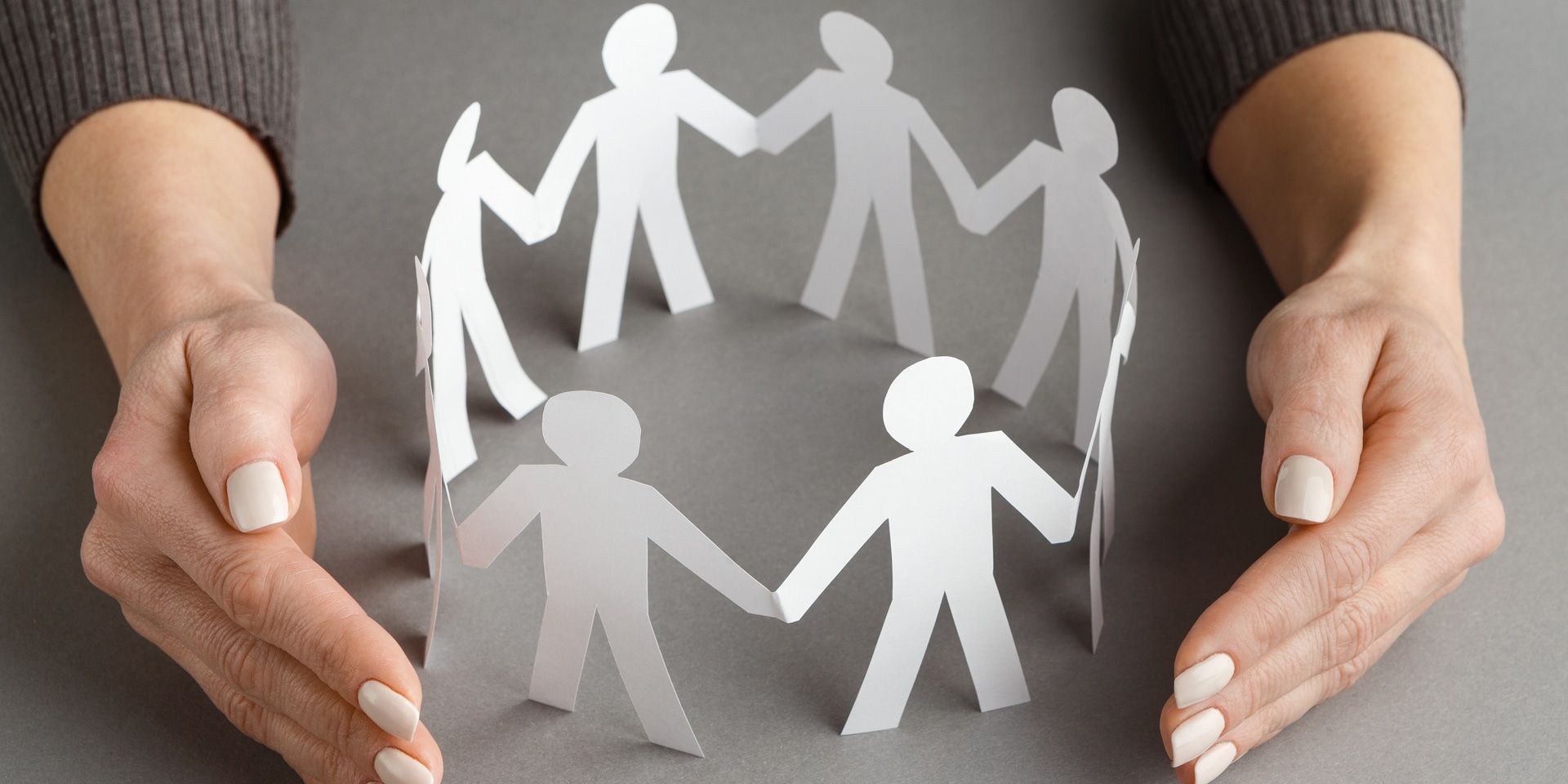 Building Human Capital
Structured Work Assignment Systems
Coaching during work assignments by providing stretched but realizable challenges and providing constructive feedback
Development of junior partners by senior partners specifically if rainmakers’ departure 
Adding to Knowledge base by developing industry-based departments, interdisciplinary (or interoffice) committee to encourage communication between isolated and other professionals
Managing Project Mix is such way it will not only exploit firms existing skills but provide for the further development
				



Surviving People Crisis
Productivity Strategies
Reallocation of costly resources to handle higher value work
Reward Seniors for explicitly for good coaching
Performance based pay schemes
Drop “up-or-out” system to reduce turnover
Reduce Need Strategies
Withdraw from some services and markets that cannot support new salary levels
Rethink fast growth strategies
Emphasize profitability more, volume of fees less
Substitution Strategies
Hire “non-traditional” candidates and offset by trainings
CA Nilesh Vikamsey
61
Sacrifice small for larger interest

I vs We Culture

Success is Team Efforts
CA Nilesh Vikamsey
62
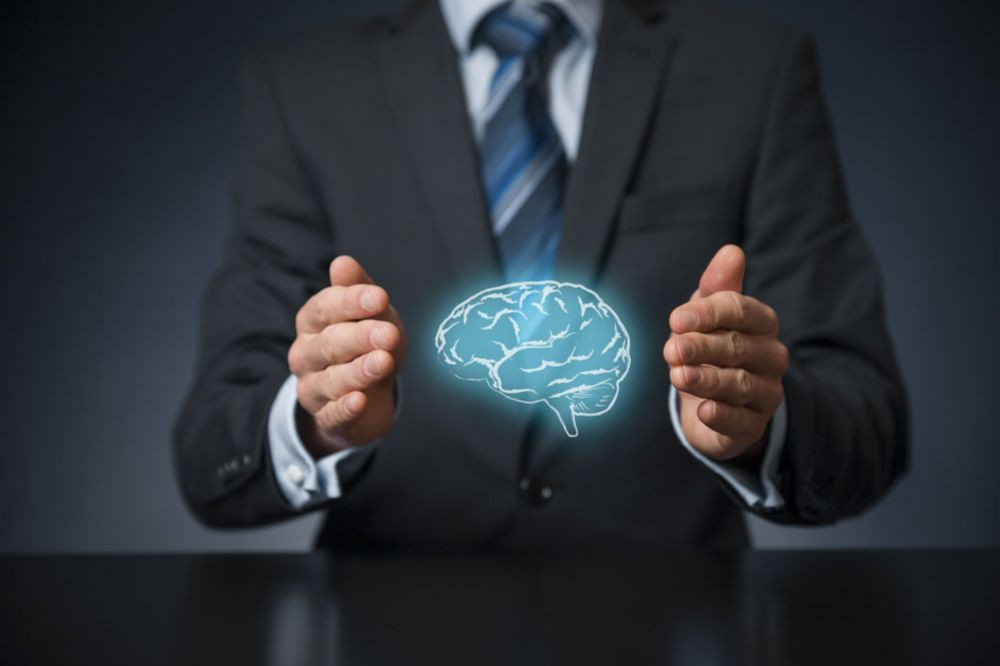 Human Capital

Existing Good Clients

Client’s satisfaction

Own Investment & Fund Management abilities

Knowledge & Skills

Professional Networks

Health and Happiness

Enhancing the quality of documentation

Enhancing review mechanism

Internal succession planning

Periodic and timely dialogue with client
CA Nilesh Vikamsey
63
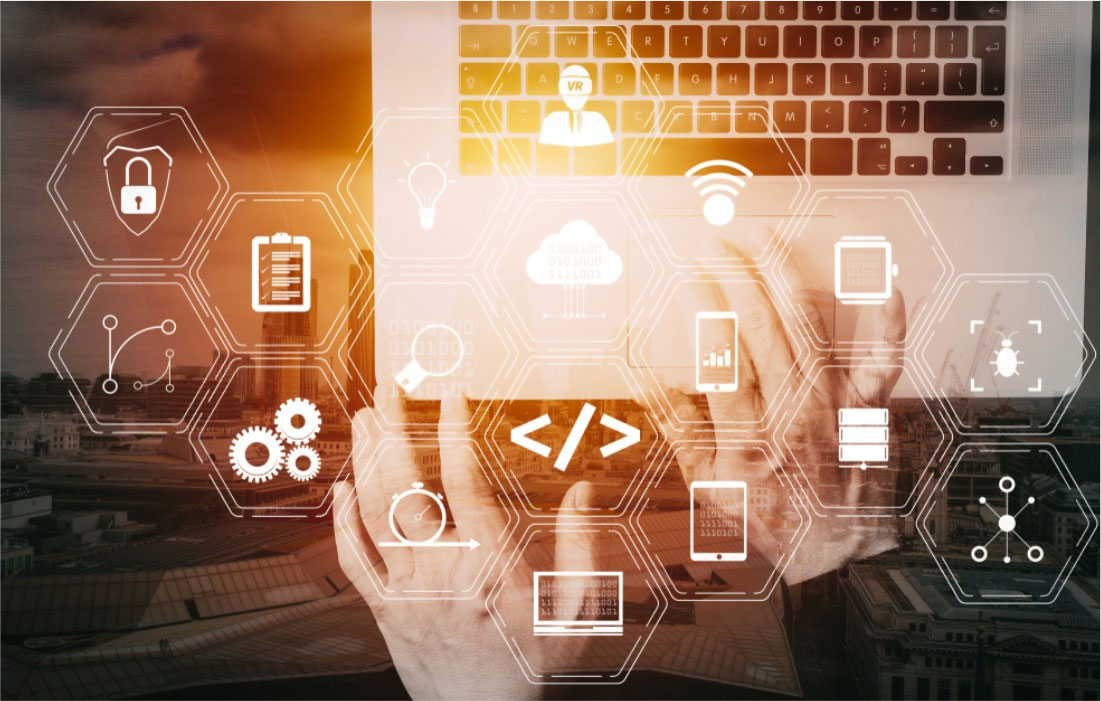 Specialization/ New Areas
64
CA Nilesh Vikamsey
Company Audit
Tax Audit
Co-op Society Audit
Internal Audit
Specialized Audit
Audit
Indirect 
Taxes
Compliance
Advisory Appellate
Direct 
Taxes
Others
Compliance
Appellate
TDS
International Tax
Transfer Pricing
ROC Compliance
Annual Returns
15CA / 15CB
CA Nilesh Vikamsey
65
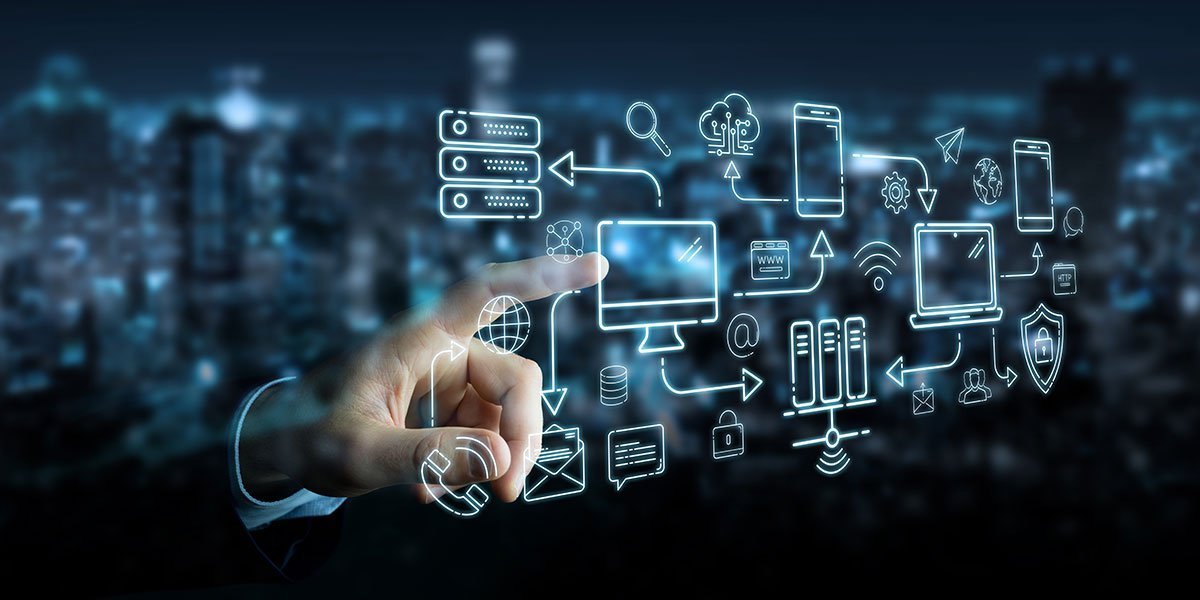 Artificial Intelligence
Blockchain 
 Cloud Computing
IFC, Systems, Process development
Risk Assessment
& Management
Digital Forensic / Data Analysis
Inbound and Outbound services
Bankruptcy
Forensic/ Fraud Investigation
Valuation
Advisory
RPA & Digital Accounting
Cyber Security
ESG
Social Exchange Audit
Business Support Services
CA Nilesh Vikamsey
66
On- Shore Opportunity:
Jobs at MNC’s and 
Practice after taking local qualification 
As per Reports, US has more than 3,00,000 accountants and auditors' jobs to be filled *
Similar situation in Canada, Australia & New Zealand
Offshore Opportunities: 
Filing of Income Tax Returns
Outsourcing of accounting and finance activities and Audit Activities
Setting up of Processes, Accounting, Internal Control, Procedures and Oversee operation
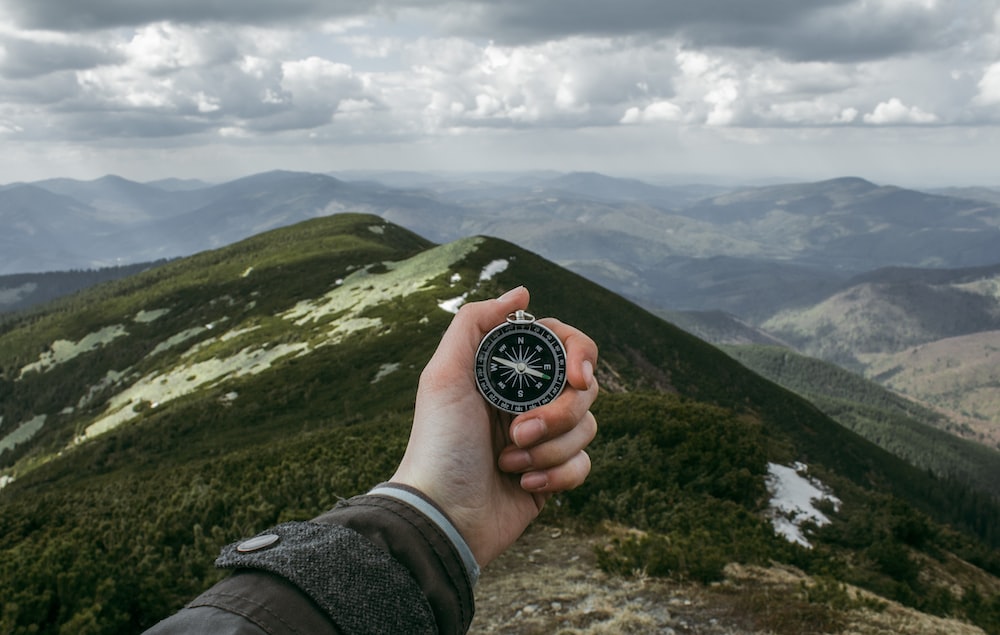 Source: www.shrm.org
CA Nilesh Vikamsey
67
Audits:
Attest  Services – SA 402, SAE 3402, SAE 3400
Certification services – Tax and Corporate Matters
Management Consulting
Accounting and Bookkeeping
Internal Audit, Statutory Audit, Energy Audit, ESG Audit
Due Diligence



Other than Audit: 
Big Data Analytics
Accounting Forensics and Investigations
Design and Implementation of any financial information system
Actuarial Services
Investment Advisory Services
Investment Banking Services
Rendering of Outsourced financial services
CA Nilesh Vikamsey
68
Initially, one may have to provide all services for getting new clients… However, specialization is the need of the hour!!!

Select your area of expertise and provide specialized services

There are several small firms in the market providing core business services to a large number a bigger firms. Such firms have gained great respect and recognition from the professional and the business community

Growth does not necessarily mean expansion in size…..It also means excelling in what you do!!!
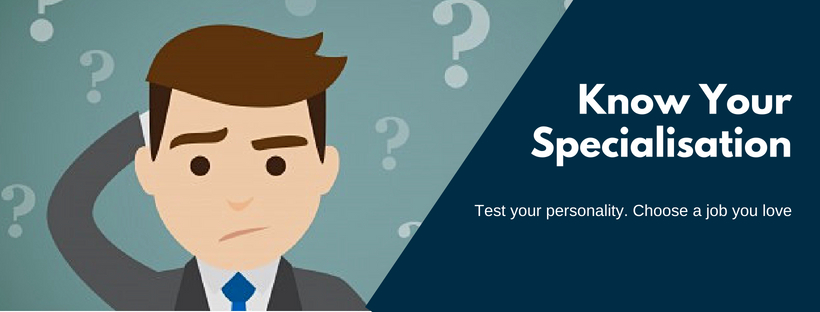 CA Nilesh Vikamsey
69
Decide your own USP (Unique Selling Proposition) and areas / services of your liking 

Be on the lookout and try to enter areas having “First Mover” advantage, e.g., IBC, Environment Audits , IFRS, GST, Liquidation, Outsourcing, Asset Reconstruction, NCLT, etc.

Analyze competition in those areas and know to live and thrive with it 

Do a project report, business plan and activity chart how to be successful in the new area

Decide strategy on:
	High end specialization or lower end mass repetitive working 
	How to create and need in the mind of clients 
	How to attract the clients
	Using jargons like SRS (Systems Review), ABCD (Artificial Intelligence, Block Chain, Cyber Security, Data)

Have commitment / determination to devote time and to succeed

Do landmark assignments which may not make money but will create a brand for future jobs
CA Nilesh Vikamsey
70
Lack of vision, awareness, conviction, desire, willingness to accept change

Cost of entering new area 

Losing opportunities / work in existing area

Last mile syndrome  - Inadequate efforts put to succeed in the new areas 

Not identifying gaps / weaknesses and ways to overcome it 

Continuous up-gradation of knowledge / skills not done 

Inadequate clients / contacts

Lack of Practical experience 

Inadequate financial backing
CA Nilesh Vikamsey
71
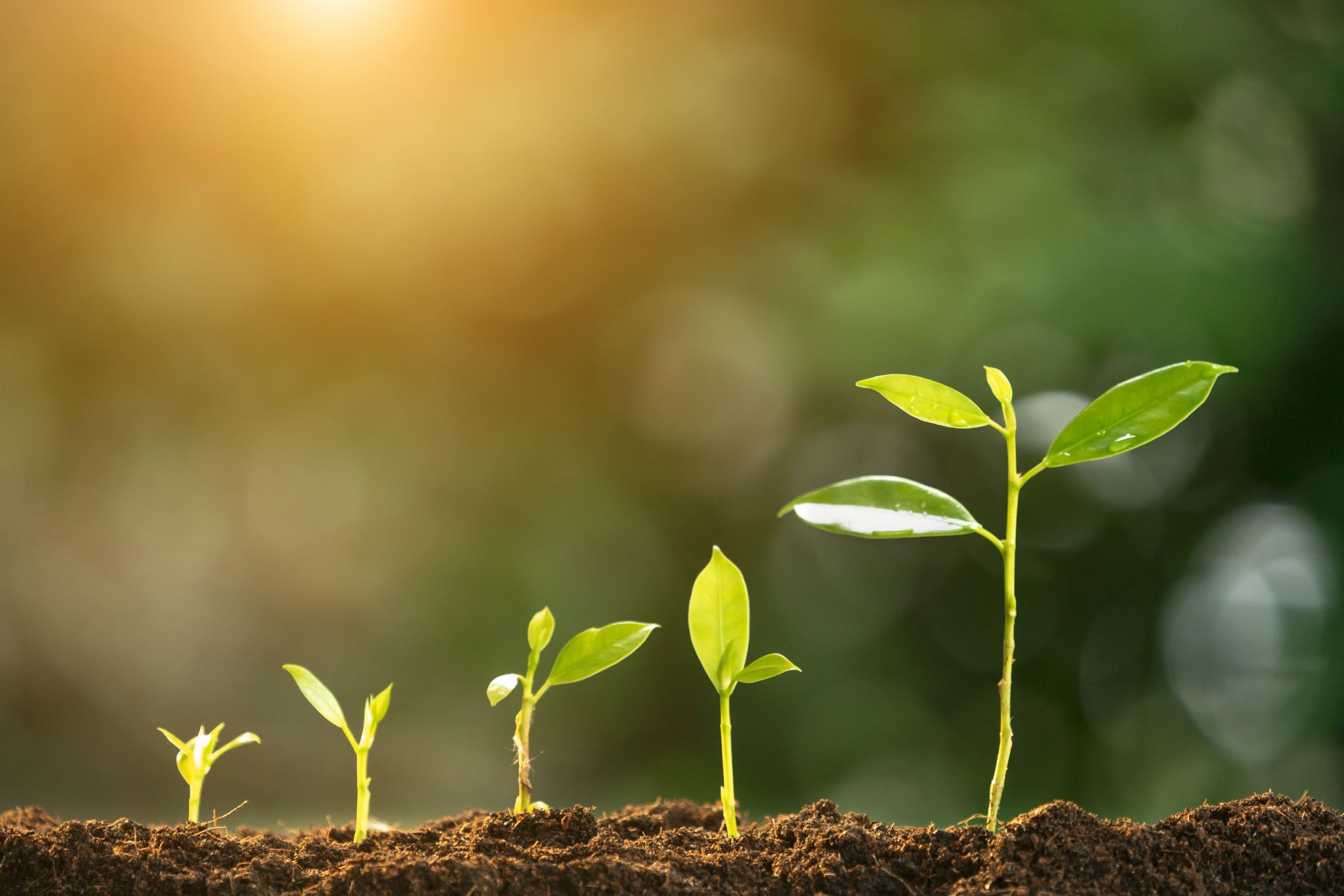 Growth Strategies
70
CA Nilesh Vikamsey
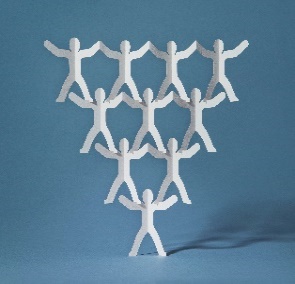 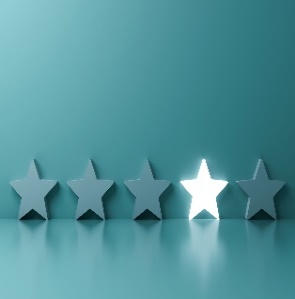 Cost Leadership
Scope
Scope
Differentiation Strategy
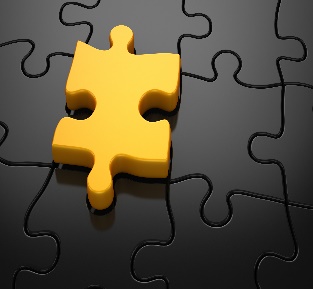 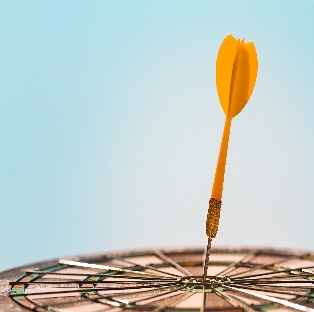 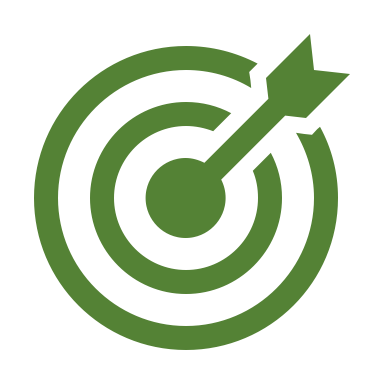 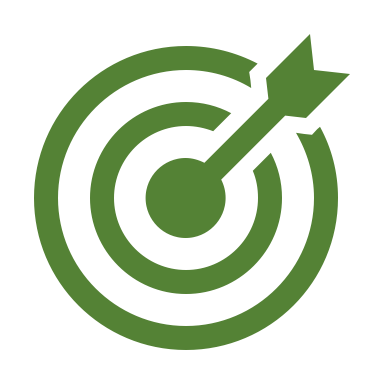 Differentiation Focus Strategy
Focus Strategy
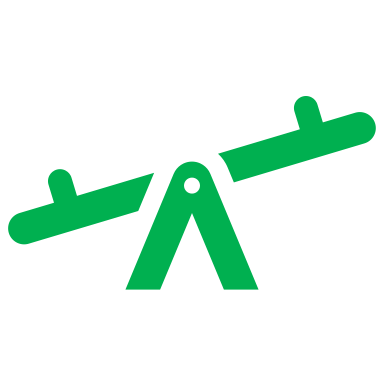 Competitive Advantage
CA Nilesh Vikamsey
73
In marketing, positioning is the process by which marketers try to create an image or identity in the minds of their target market  for its product, brand or organization

Need to position in the market to ensure that we get the right kind of work and the right kind of clients

Since the bigger segment is virtually out of reach of a start-up business, identify whether you want to be in the small service provider segment or in the middle service provider segment

You can gradually and eventually grow from small to medium and then big!!!!
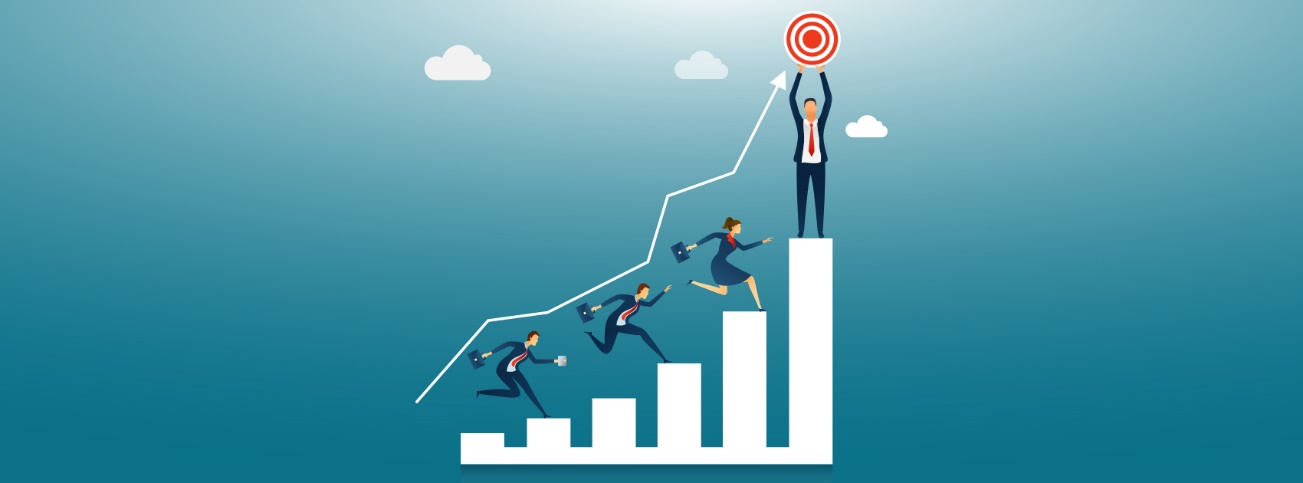 CA Nilesh Vikamsey
74
Be jack of all but master of few areas

Need to go up the value chain and get higher fees

Better job satisfaction / liking of the work being done

Venture into New areas of liking

Make focused / better / bigger investment in resources  (infrastructure, Personnel (HR) / Premises  - Ambience latest technologies etc)

Better client perception and solutions to complex problems (good response / service/ office / advice)

Churning the portfolio of clients (existing clients will always have mental resistance in paying higher fees)

Have Economies of scale, better organization, improved services to client in routine services

Improve systems/ process of doing practice

In case of services of one time / specialized nature rather than annual / routine the client will not mind paying higher fees than for routine practice

To sum it up Better Potential
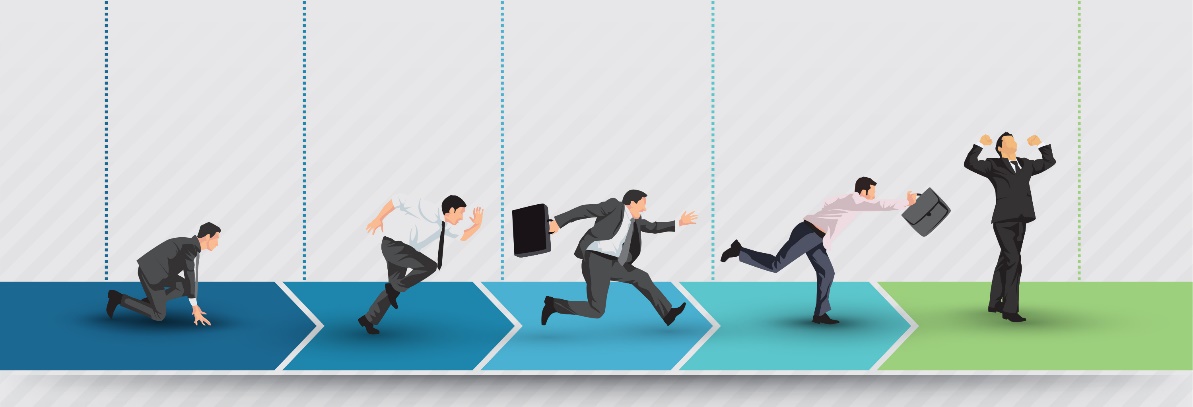 CA Nilesh Vikamsey
75
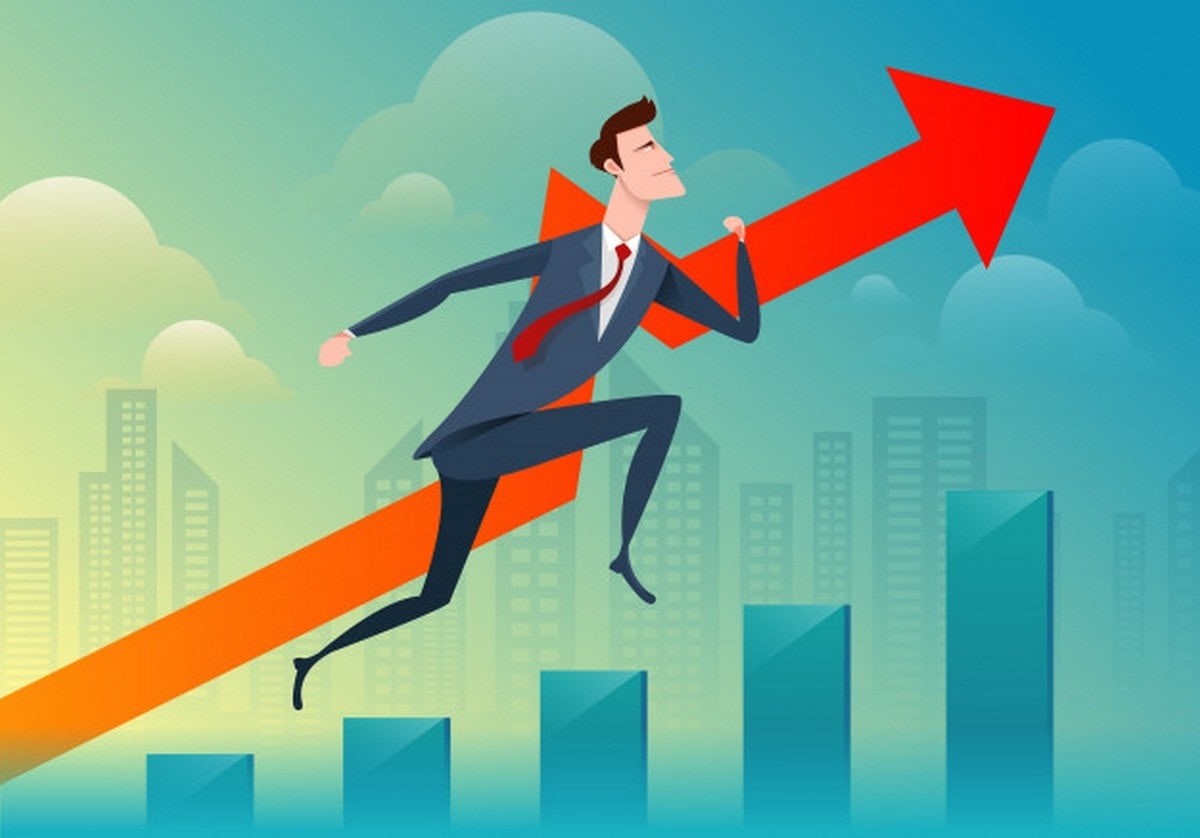 Pooling human resource
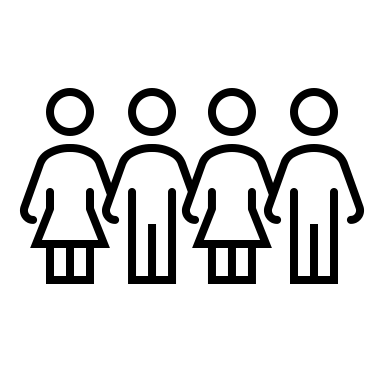 Cost Optimization
Drivers for Growth
Pooling IT infrastructures
Knowledge Sharing
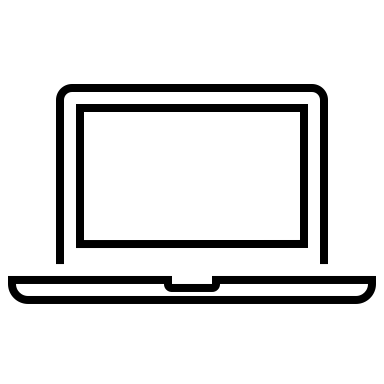 Branding and Marketing
Suites of Services
CA Nilesh Vikamsey
76
Networking

Merger and Demerger

Practice in a corporate form
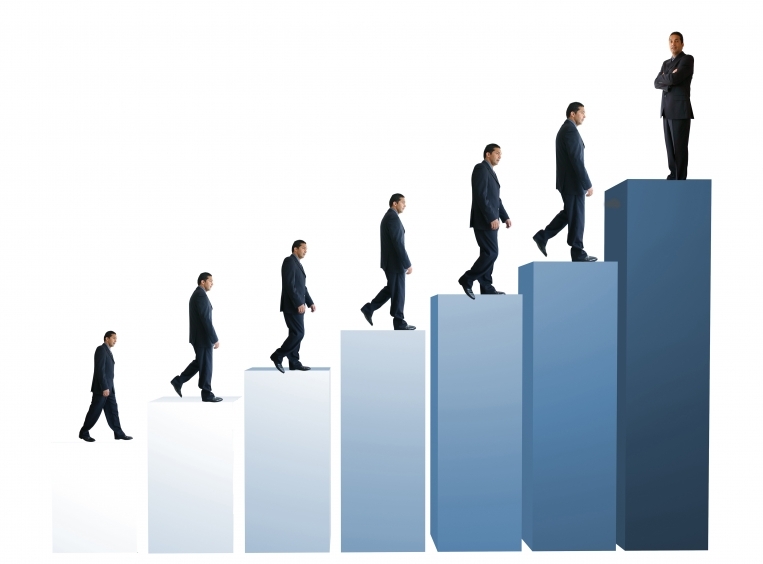 CA Nilesh Vikamsey
77
National / Global presence
Limited ‘Quality review 'process
Common & Professional branding
Inability to get “big work” as consolidated strength i.e. network may not be approved by regulatory authorities like CAG, SEBI, RBI etc
Technical Support
Knowledge Sharing
Work given to “Non – network CA friends” due to poor quality of some network firms
Quality Enhancements
Advantages
Disadvantages
Referral from all over the world/ Country
Lack of mindset to merge in long run
Clients can be serviced all over the globe
Consensus building is very time consuming
Competitive advantage
Less intrusive than merger
CA Nilesh Vikamsey
78
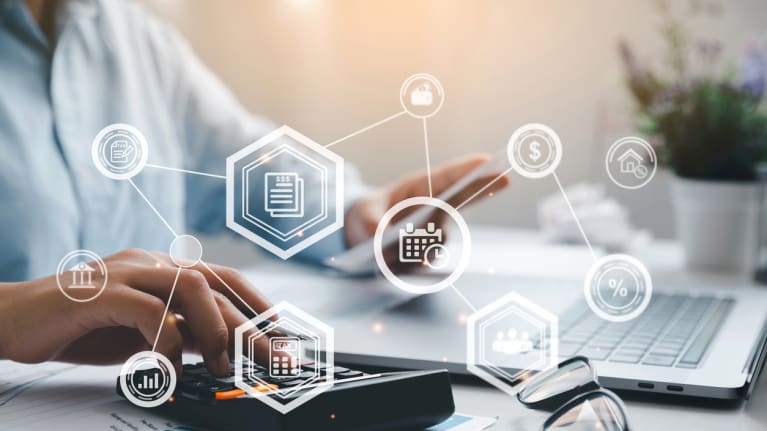 Practice & Technology
79
Most Important is to UPGRADE
Robotics is driving business
Harness technology to improve efficiency of current practice area
Increase coverage / Speed up in Internal / External audit
Income Tax Filings
Use software to solve administration problems
Use of cloud computing for saving data and thereby reducing cost of physical space
Requisites for data driven practice
Acquire good technical skills
Develop environment to attract tech-savvy millennials


Increased Training and soft-skill development (Webinars/Seminars)
With uberisation, relevance of office place is losing. Develop concept of work from home,& Flexi-time
Knowledge Management Database
IT policies
IT Network securities and Anti-viruses
Localization of Data
Right to Privacy is new fundamental right
Data/ Knowledge is freely available which has changed CA’s role of business
CA Nilesh Vikamsey
80
Information System Audit
Examining of Controls within IT structure
Examining data integrity
ITGC
Migration Audit
IT Advisory
Benchmarking
System Development
Cybersecurity Services
Detection of attacks on accounting system
Designing of program to respond attacks
Restoration of system after attacks
Cyber Checklist
Role in MIS for CFO’s and CXO’s
 Financial Planning and analysis (Data driven modelling)
Developing MIS for CFOs and CXOs
Assurance
Increase in extent of coverage
Better Sampling
Cost Effective Risk based audit by using data analytics tools
Digital Forensics – Branch of Forensics encompassing computer crimes
CA Nilesh Vikamsey
81
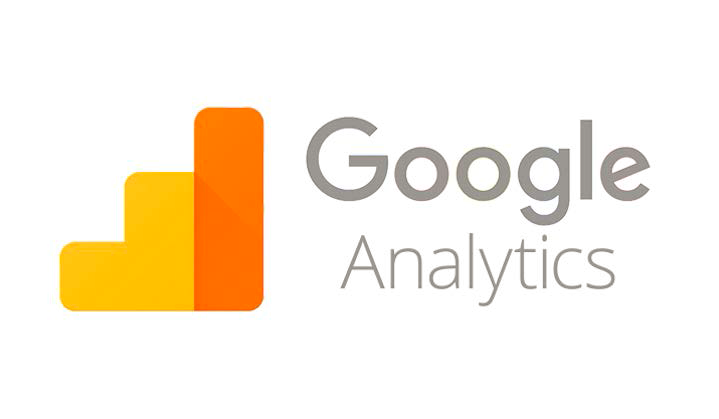 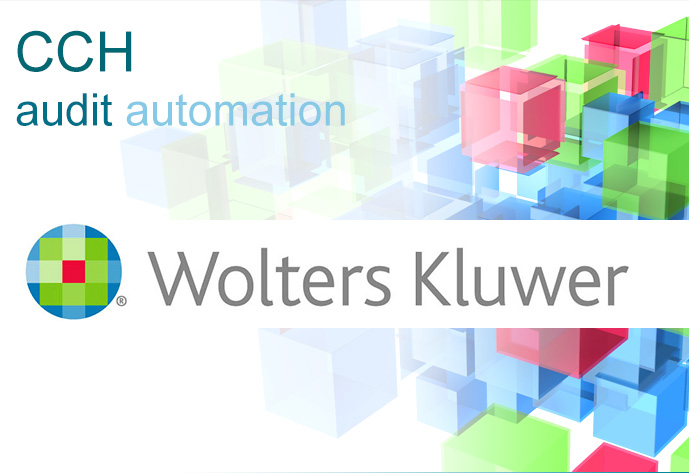 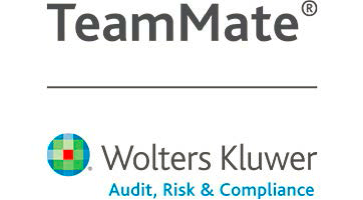 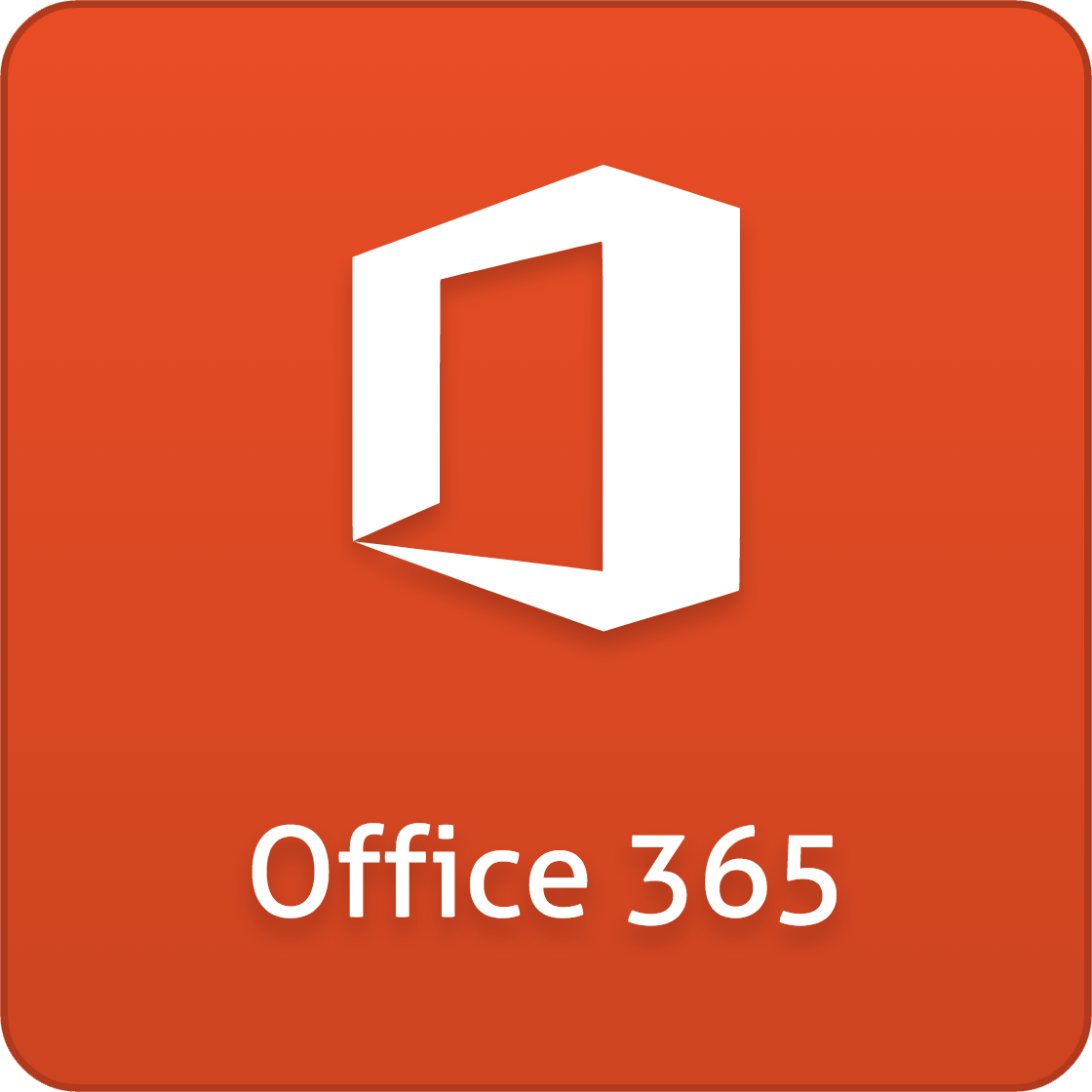 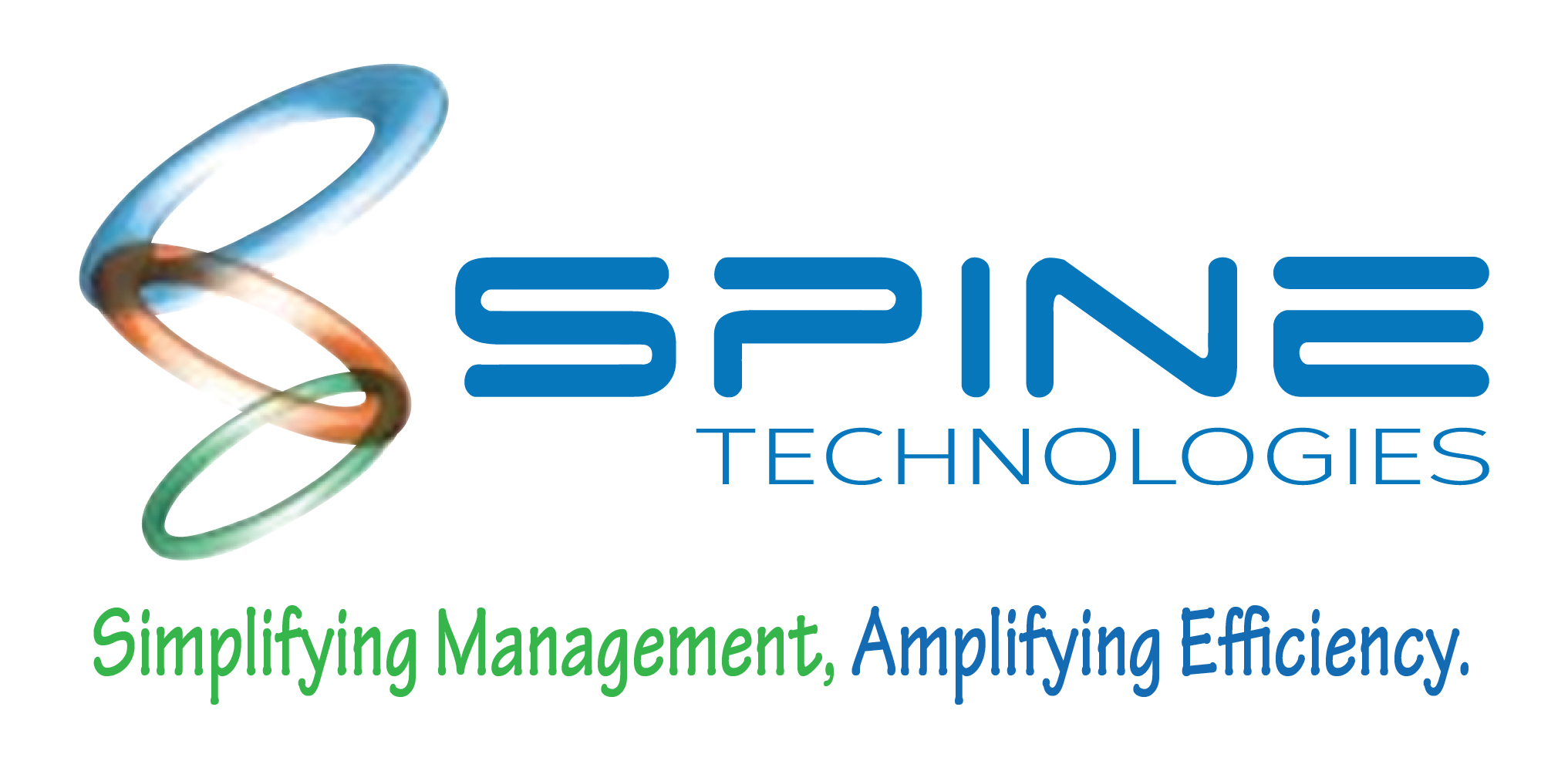 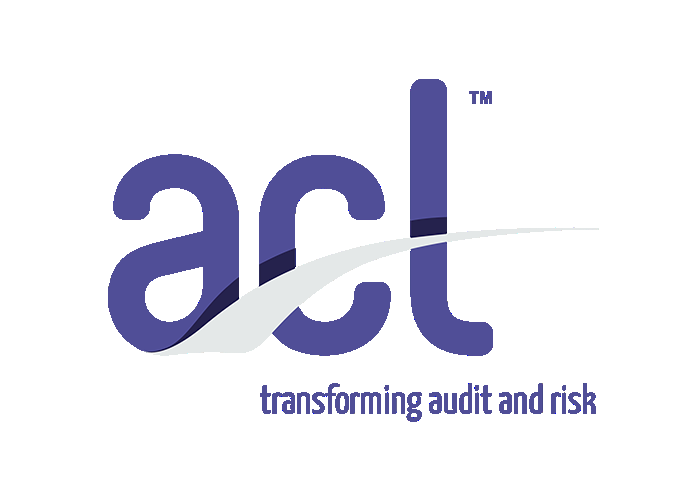 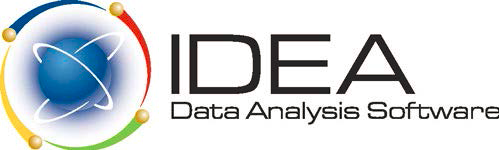 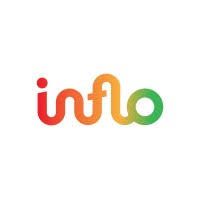 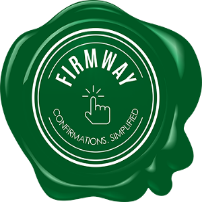 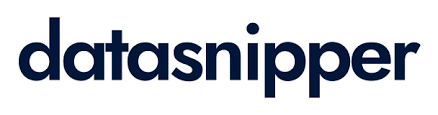 CA Nilesh Vikamsey
82
Final Thoughts
CA Nilesh Vikamsey
83
Compliance to Consulting: Compliance based practice faces severe competition, whereas consulting opportunities blossoms in a disrupted world
Power Shift to the Tech Savvy :The generation that operated through dictations, files, paper, administrative empire, personal meetings over coffee or more find it difficult to type their own emails, leave aside draft opinions or edit reports – the generational shift of power and leadership got accelerated.
Caught in the Middle: The pains of being medium sized have surfaced – too large to be nimble, too small to make serious investments in technology and people – consolidation and re-structuring is no longer a leisurely discussion topic, but has become a dire need 
Monopolies Threatened: The regulators have gone into a overdrive to create safety for stakeholders; Raising of tax audit limits, eliminating GST audits led to loss of business for the SMPs. 
Soaring Client’s Expectations: Client, Boards and independent directors demanding much more – ability to meet management expectations by creating a distinct edge.
* Presented by CA Ameet Patel, CA Nandita Parekh, CA Vaibhav Manek in BCAS Power Summit 2022
CA Nilesh Vikamsey
84
Mismatch in demand & supply leading to increase in staff cost
Automation making accountants irrelavant
Practice becoming less attractive for newcomers
Traditional Practice losing their relevance
Knowledge being freely available, role of CA getting changed
CA Nilesh Vikamsey
85
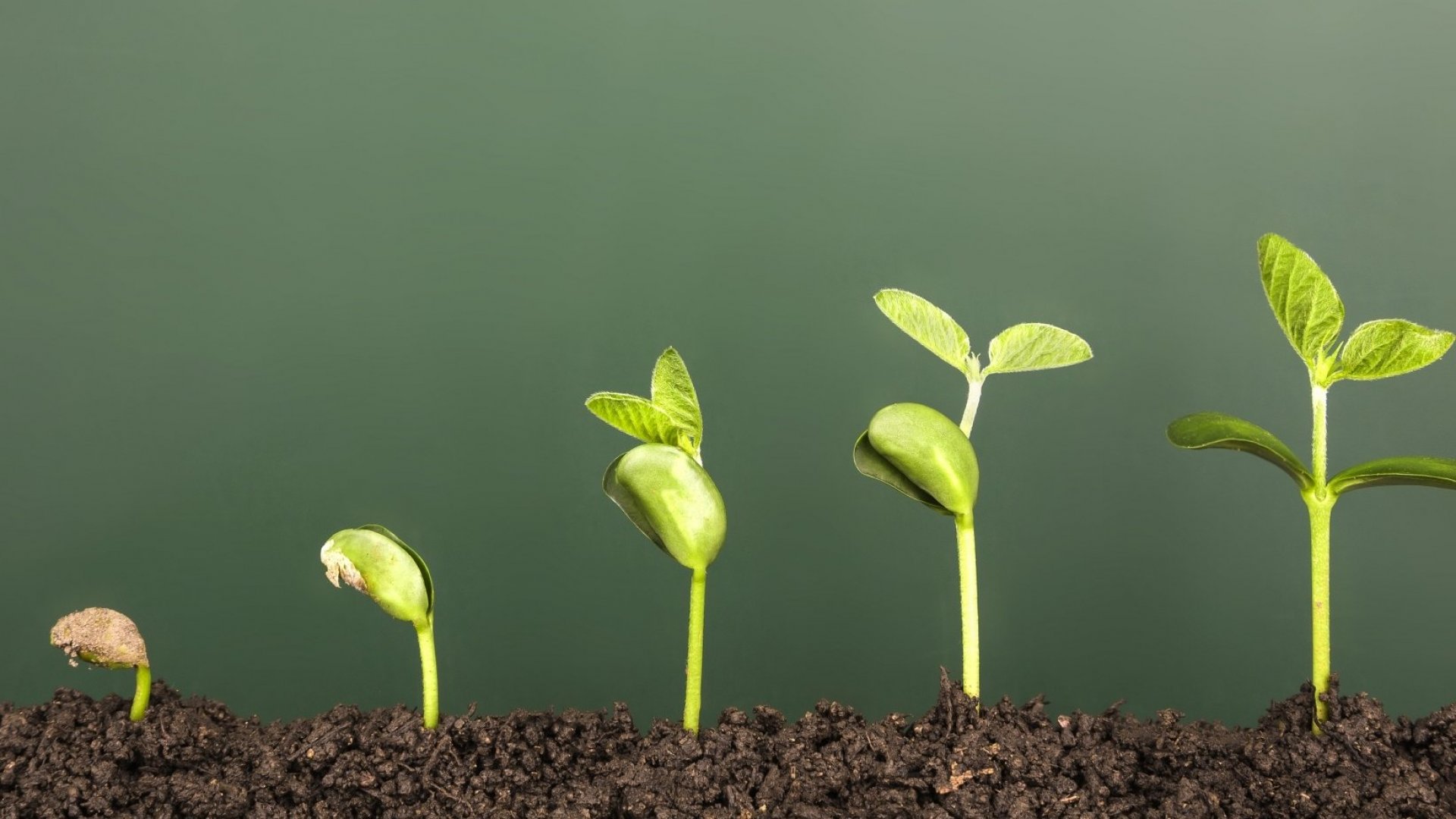 Achieving a good income statement result is a necessary condition for professional firm success, but it is far from a sufficient criterion. To have been judged a good year, a firm must not only achieve its volume and profit goals but do so in a way that both builds new skills and strengthens client relations.
Skills
Talents
Knowledge
Ability
Client Relations and Reputation
Assets
CA Nilesh Vikamsey
86
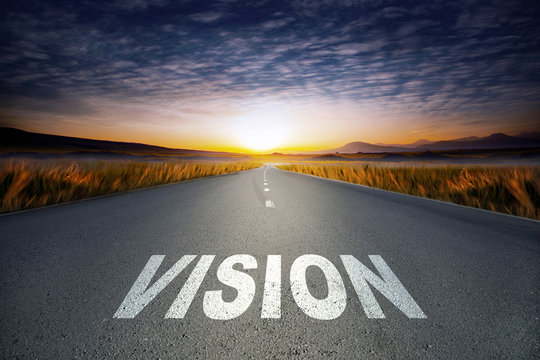 Consulting
Compliance
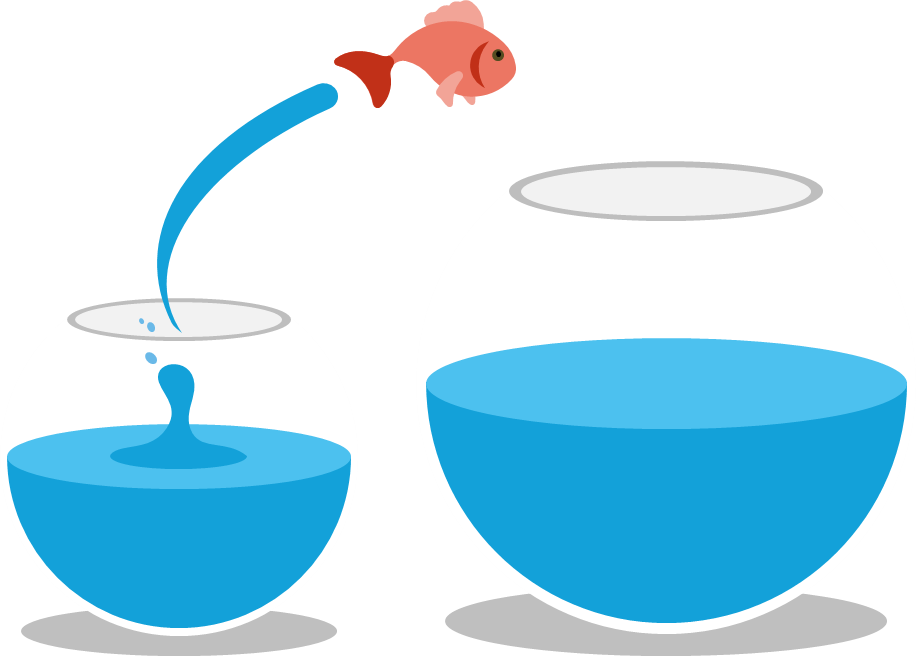 Value Creation
Value Protection
Solution Provider
Service Provider
Positioning
Size
CA Nilesh Vikamsey
87
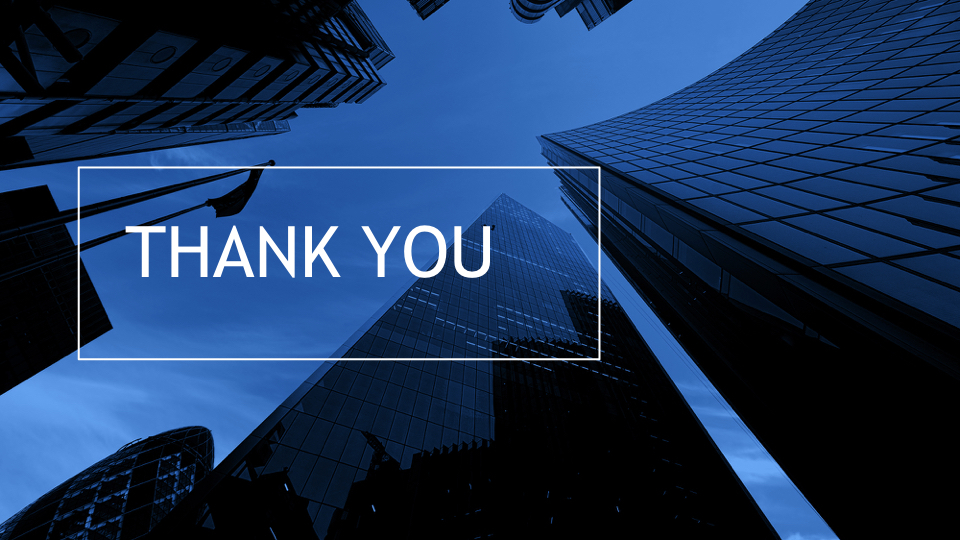 CA Nilesh Vikamsey
88